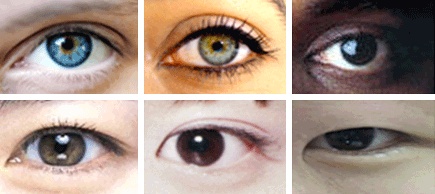 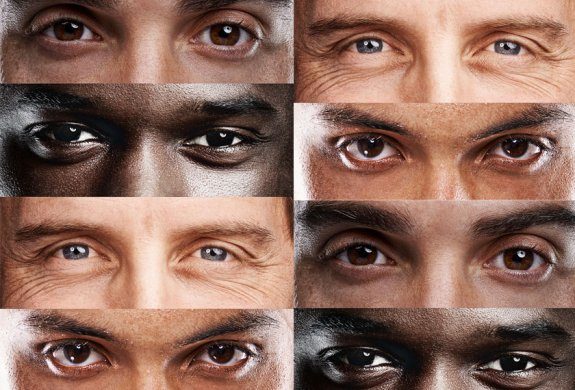 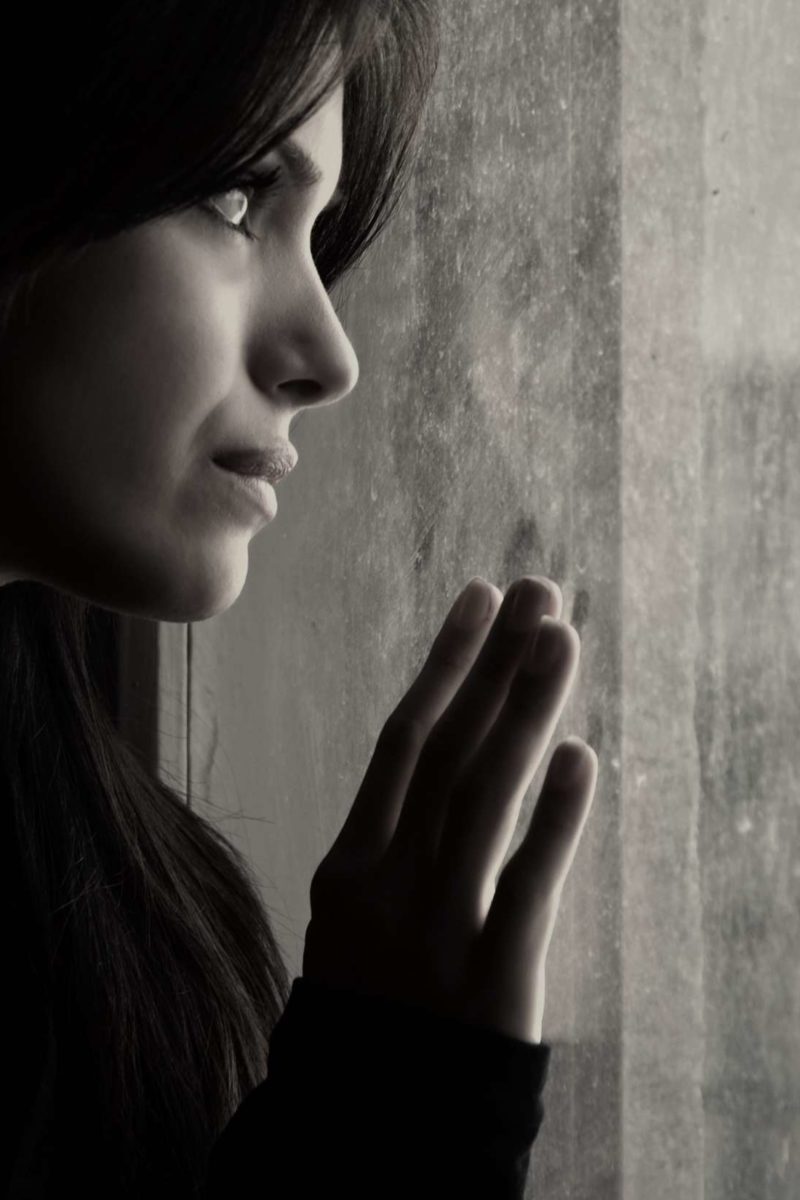 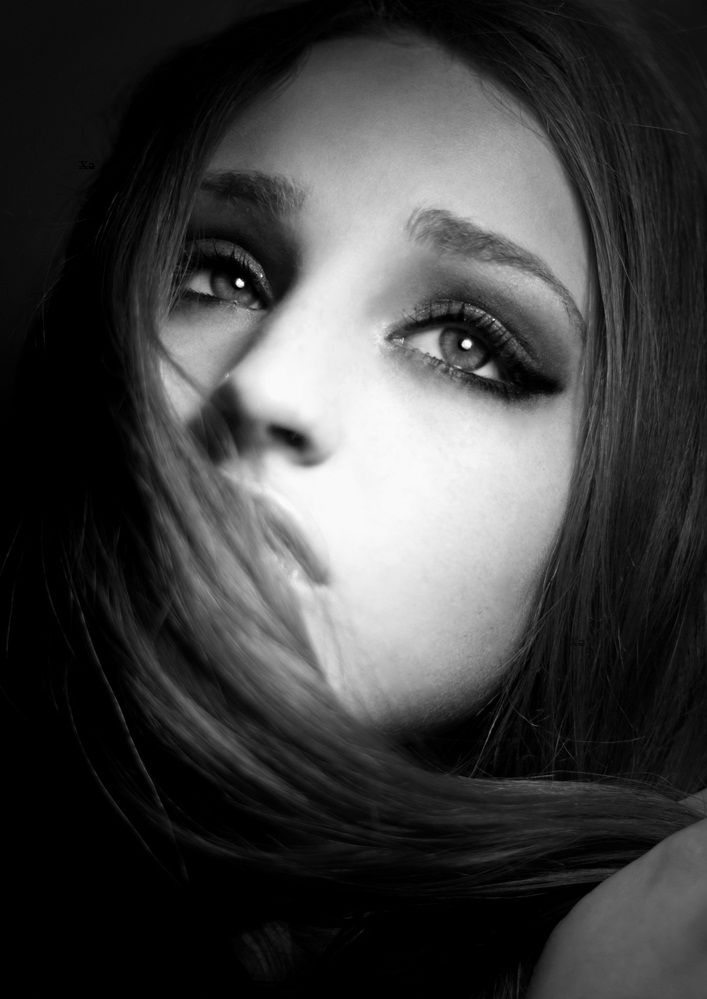 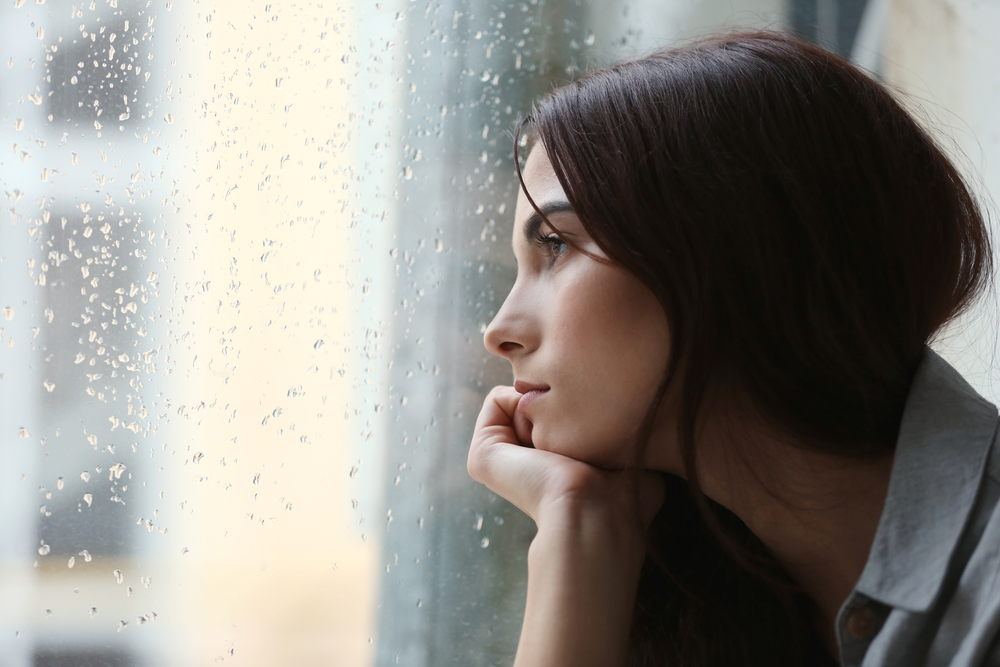 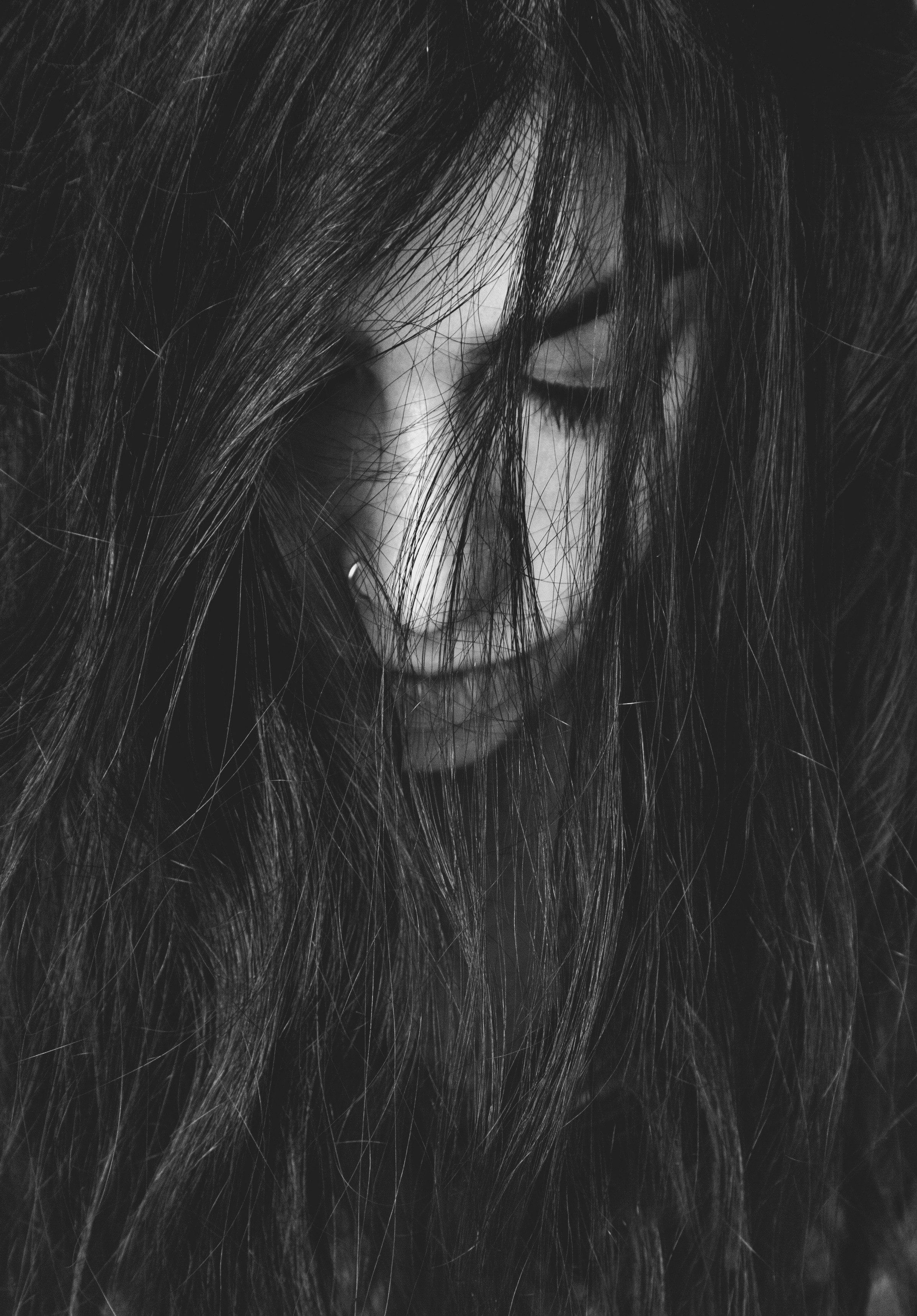 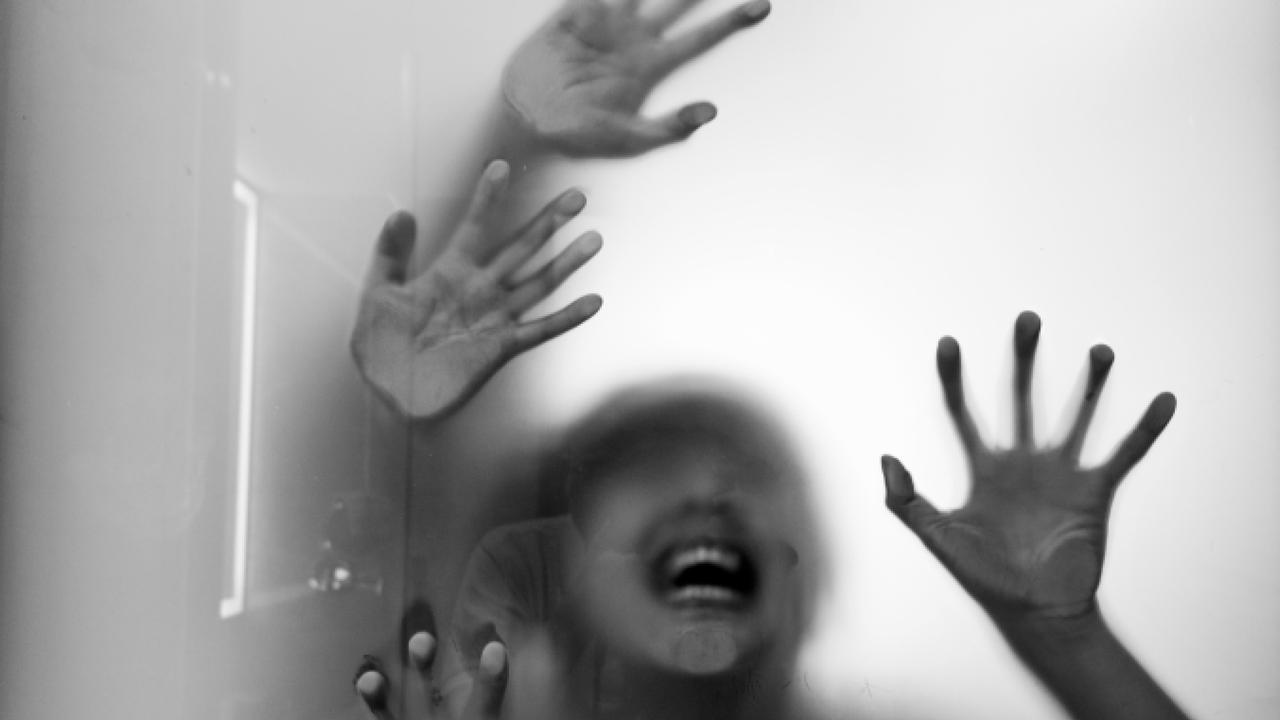 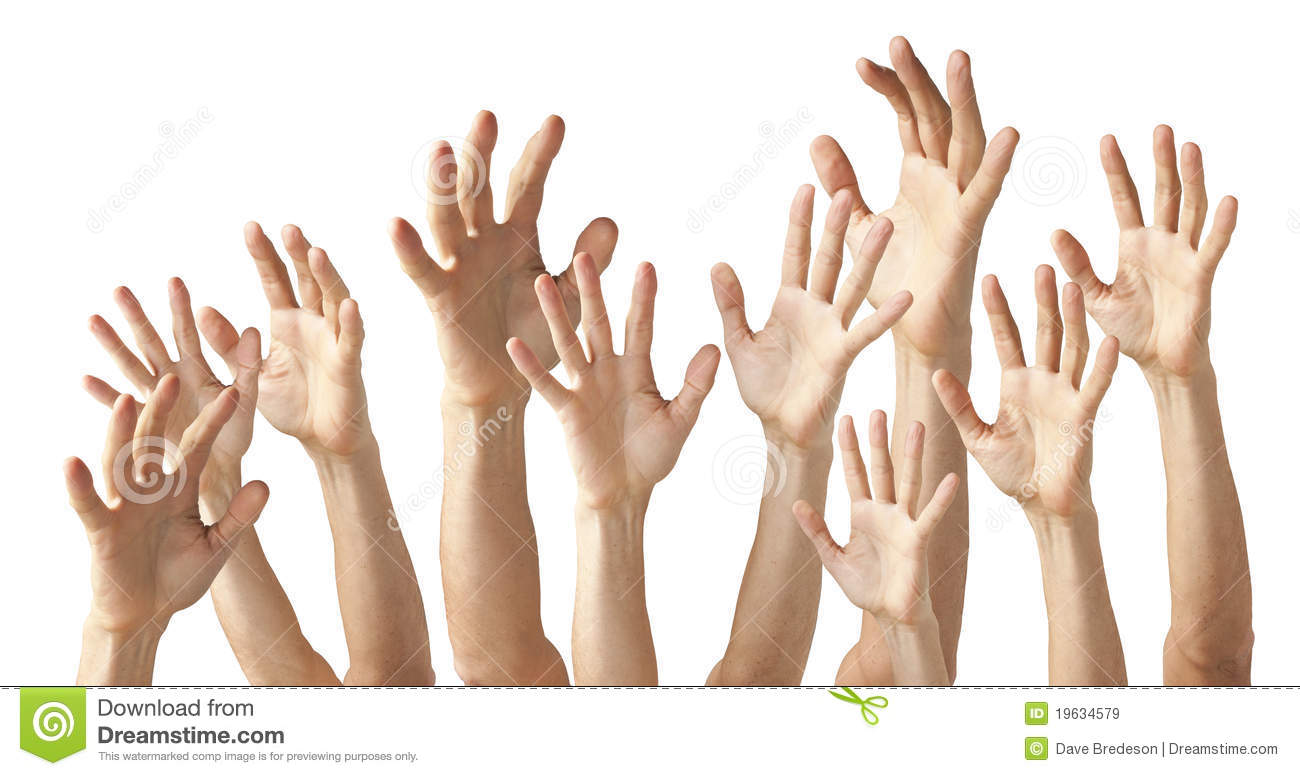 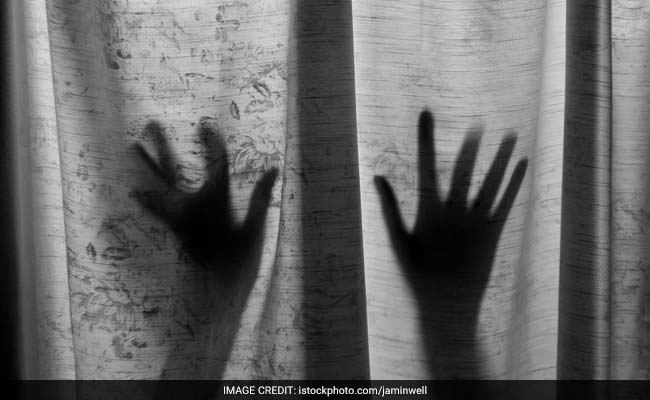 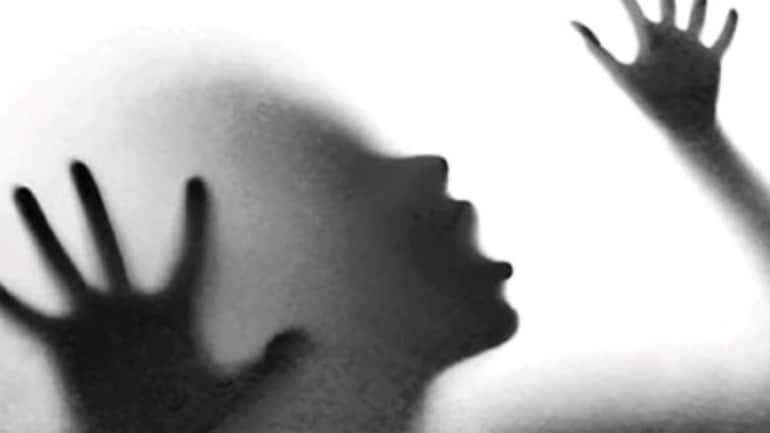 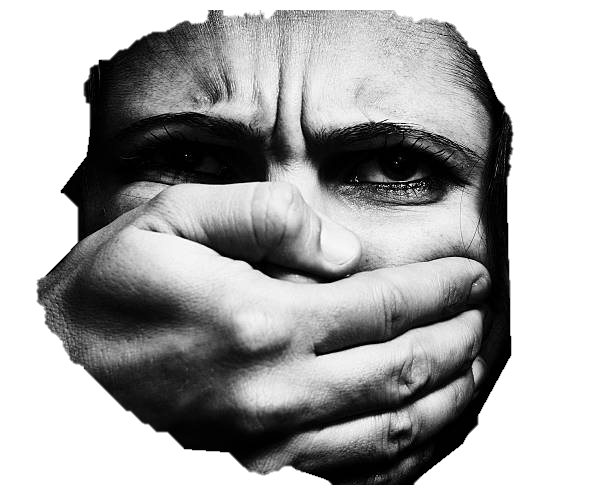 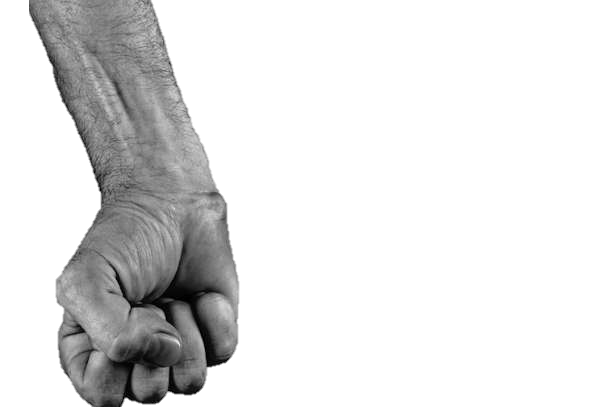 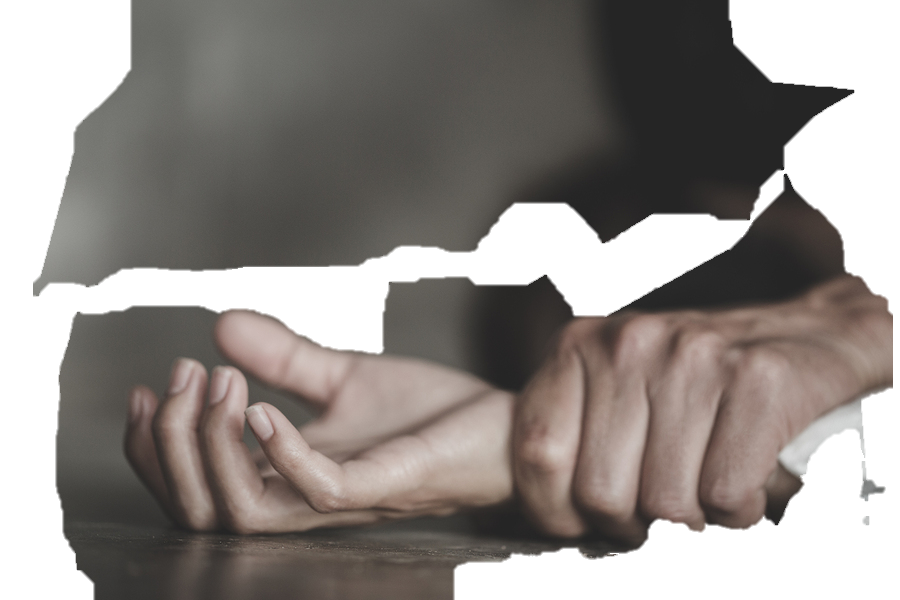 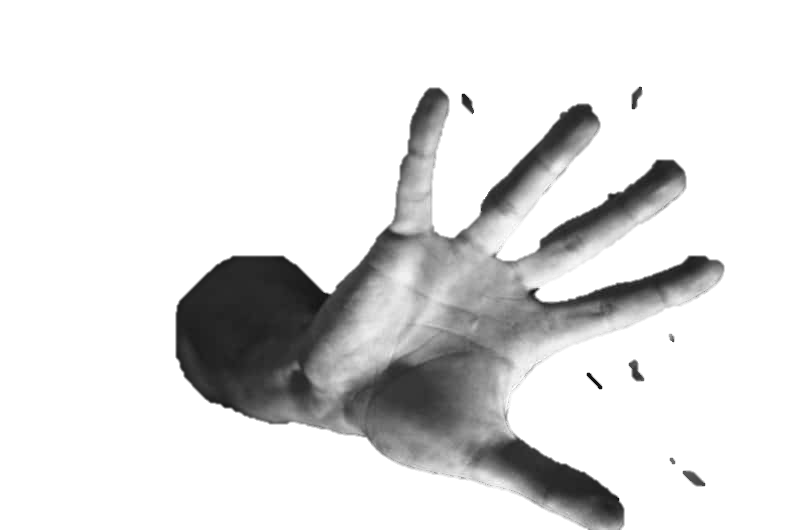 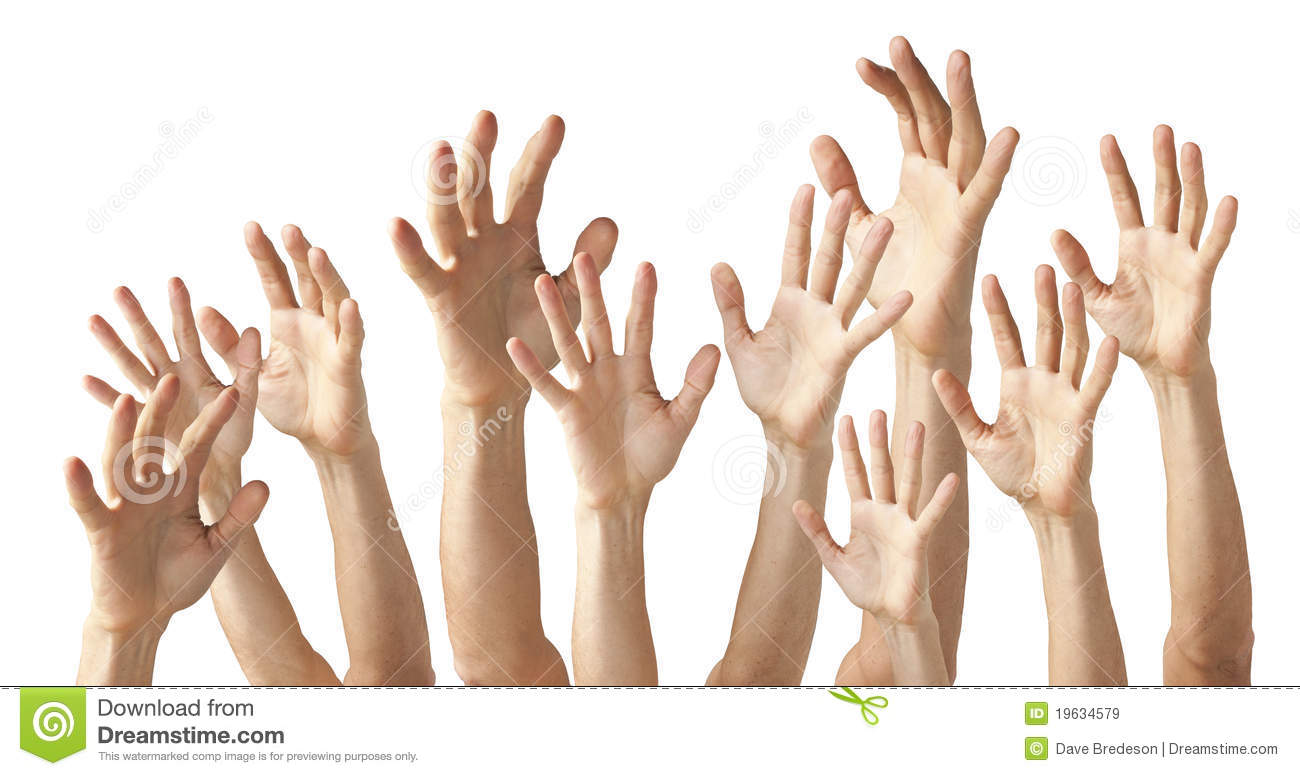 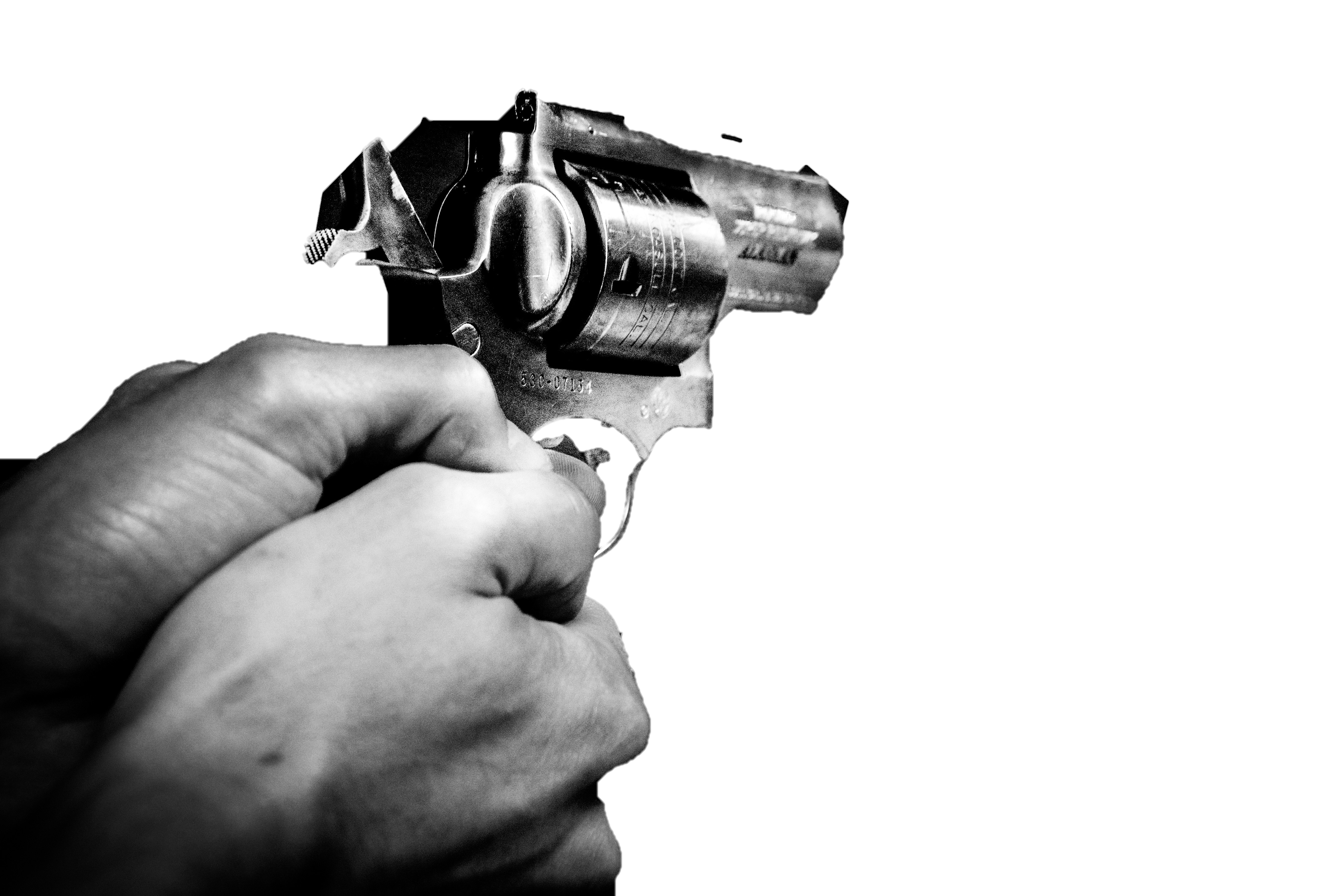 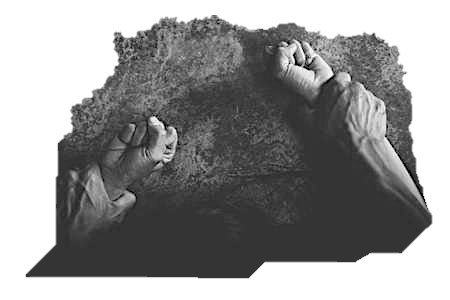 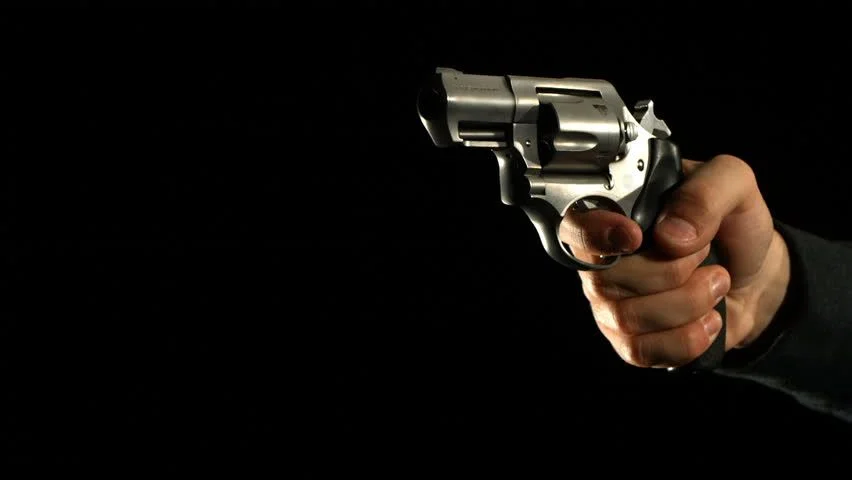 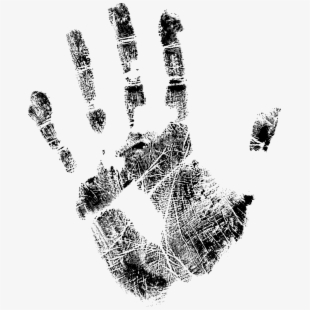 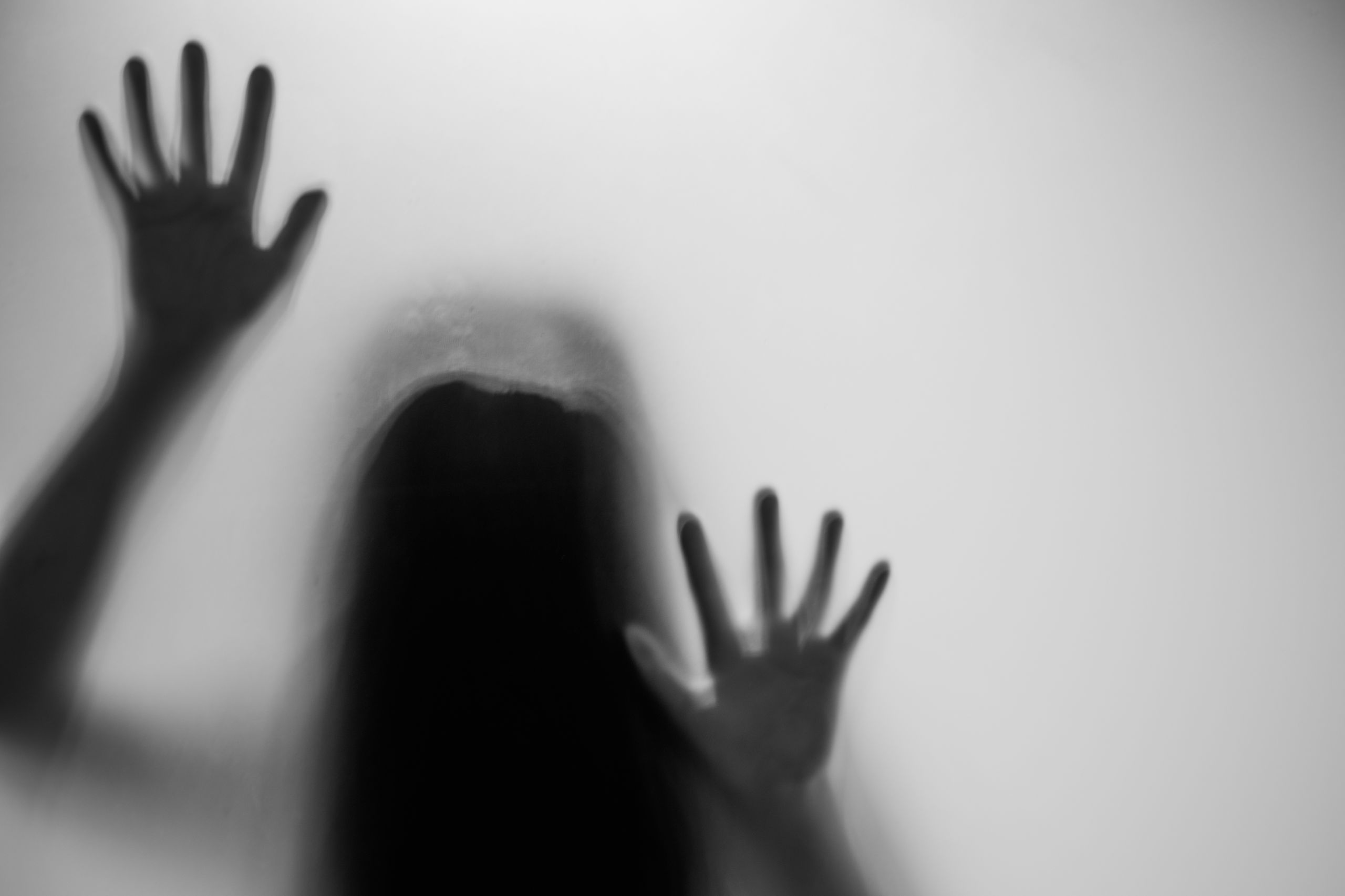 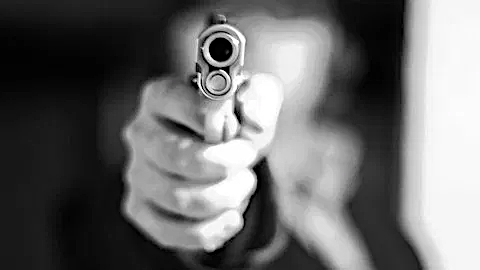 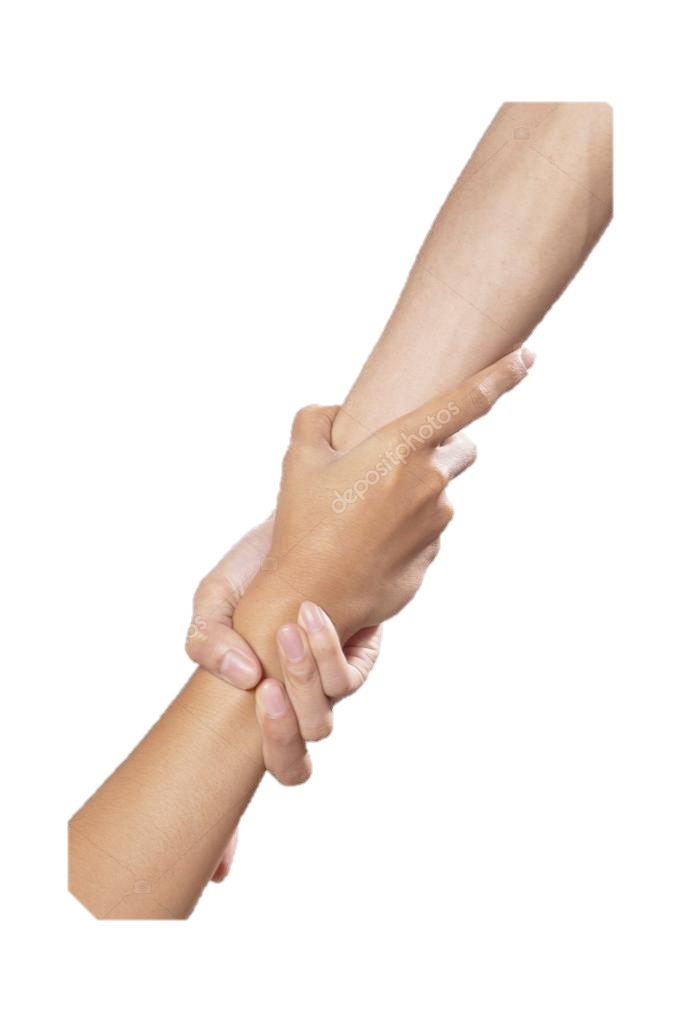 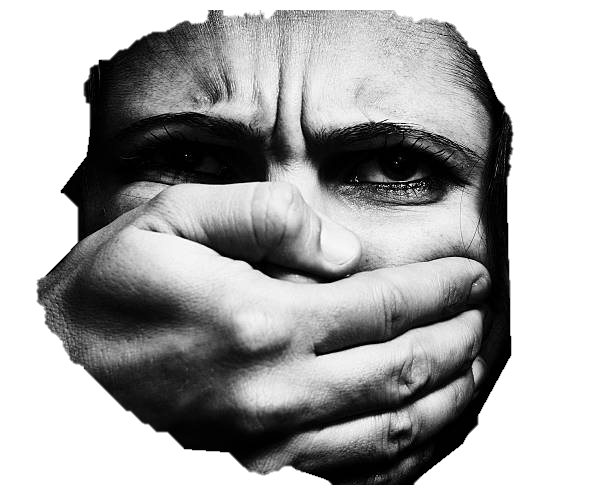 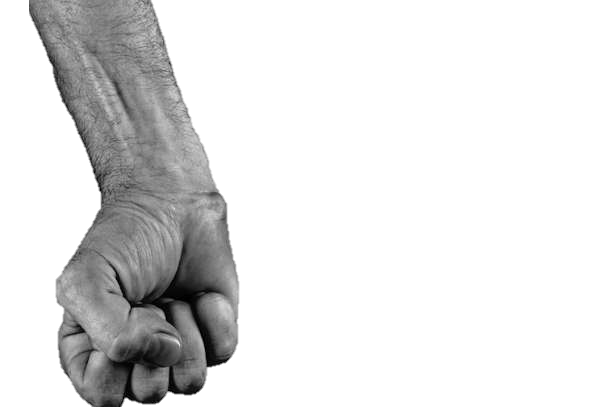 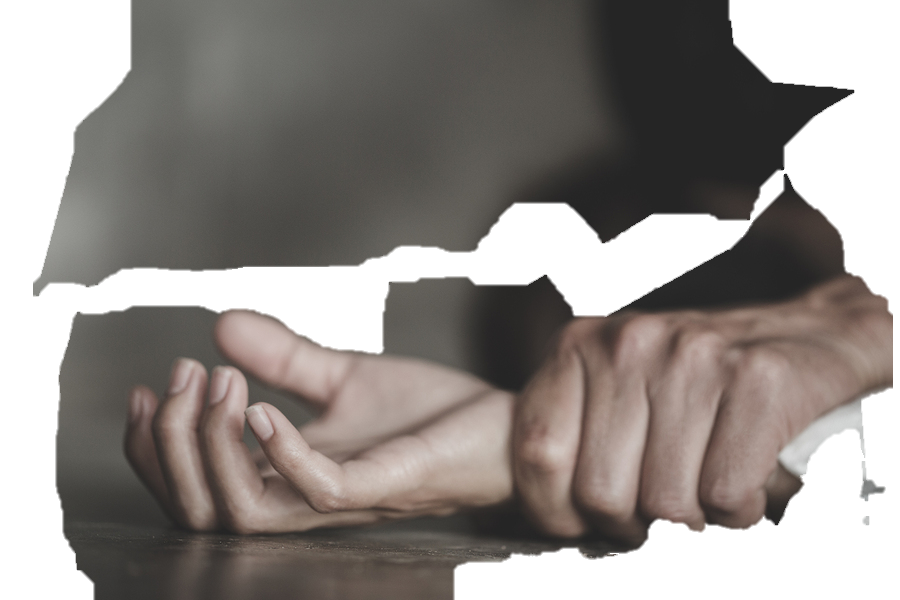 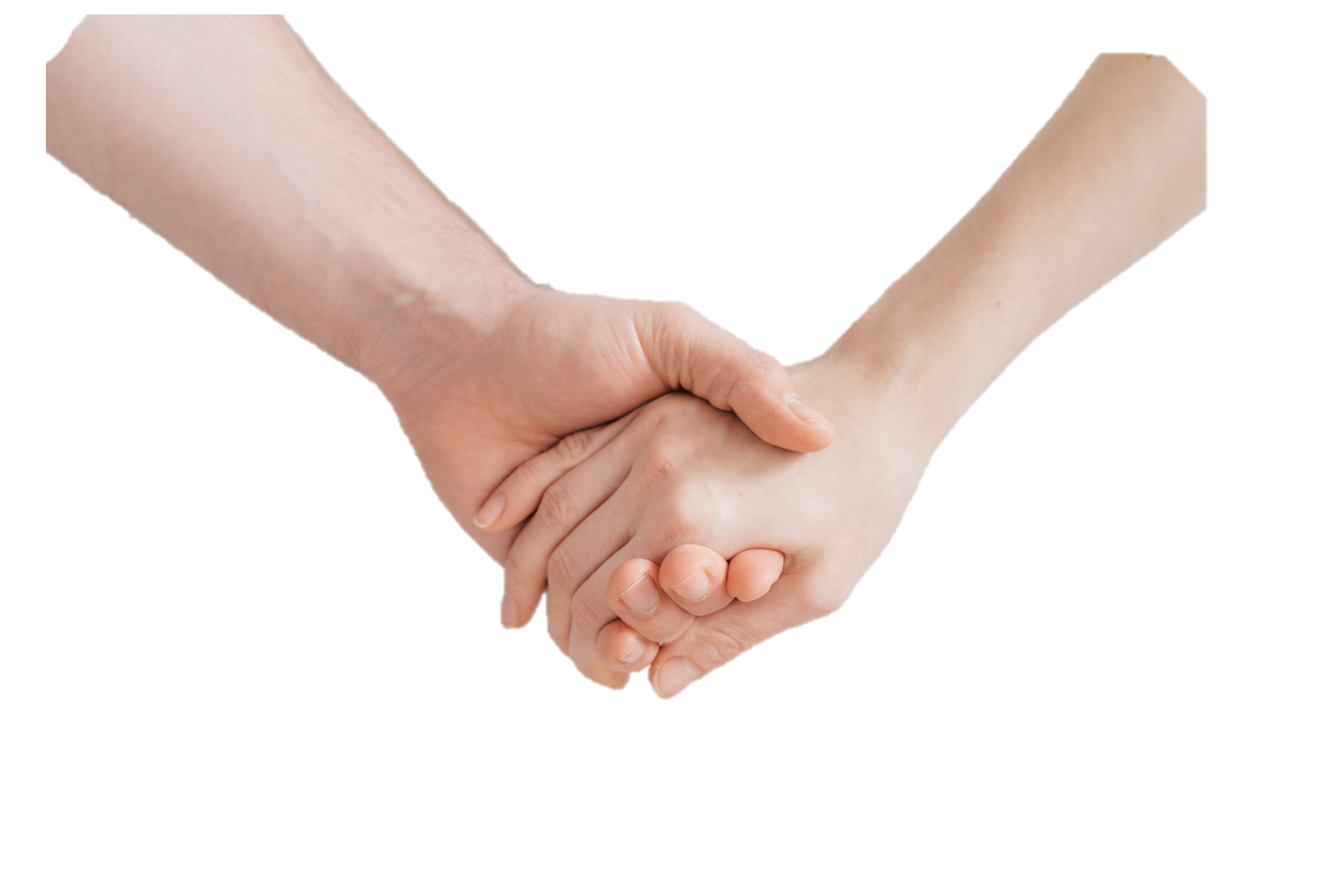 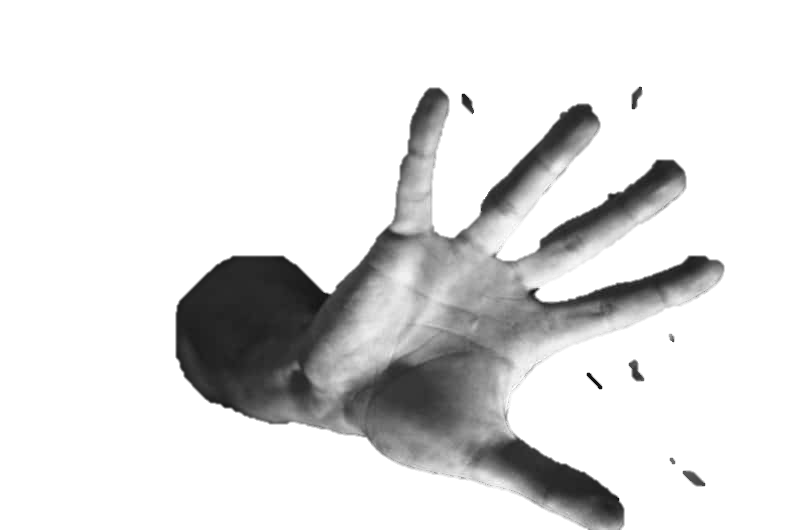 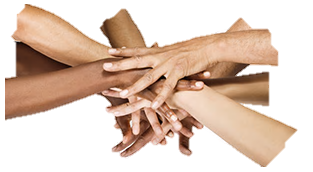 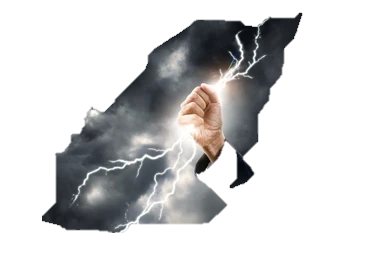 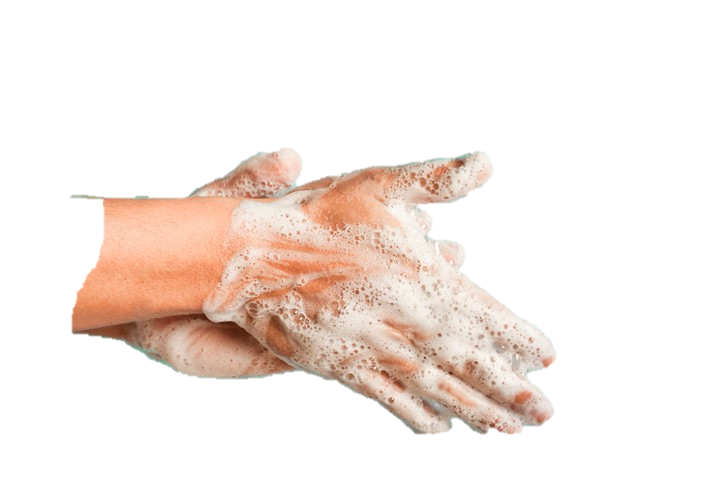 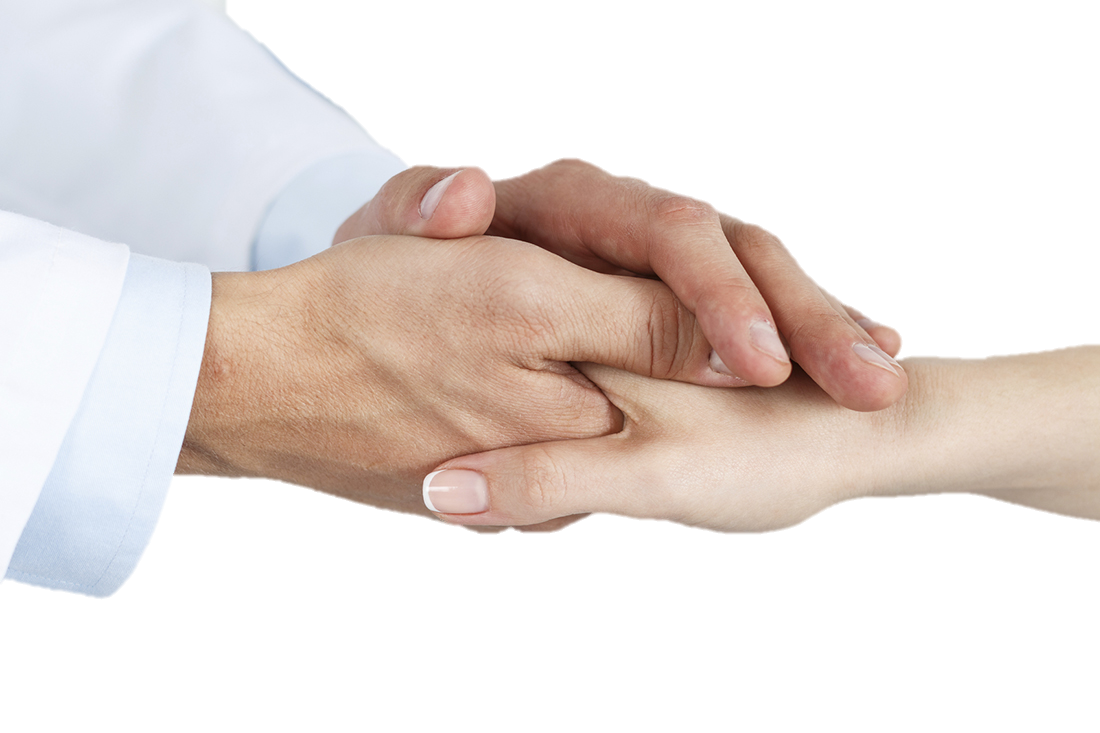 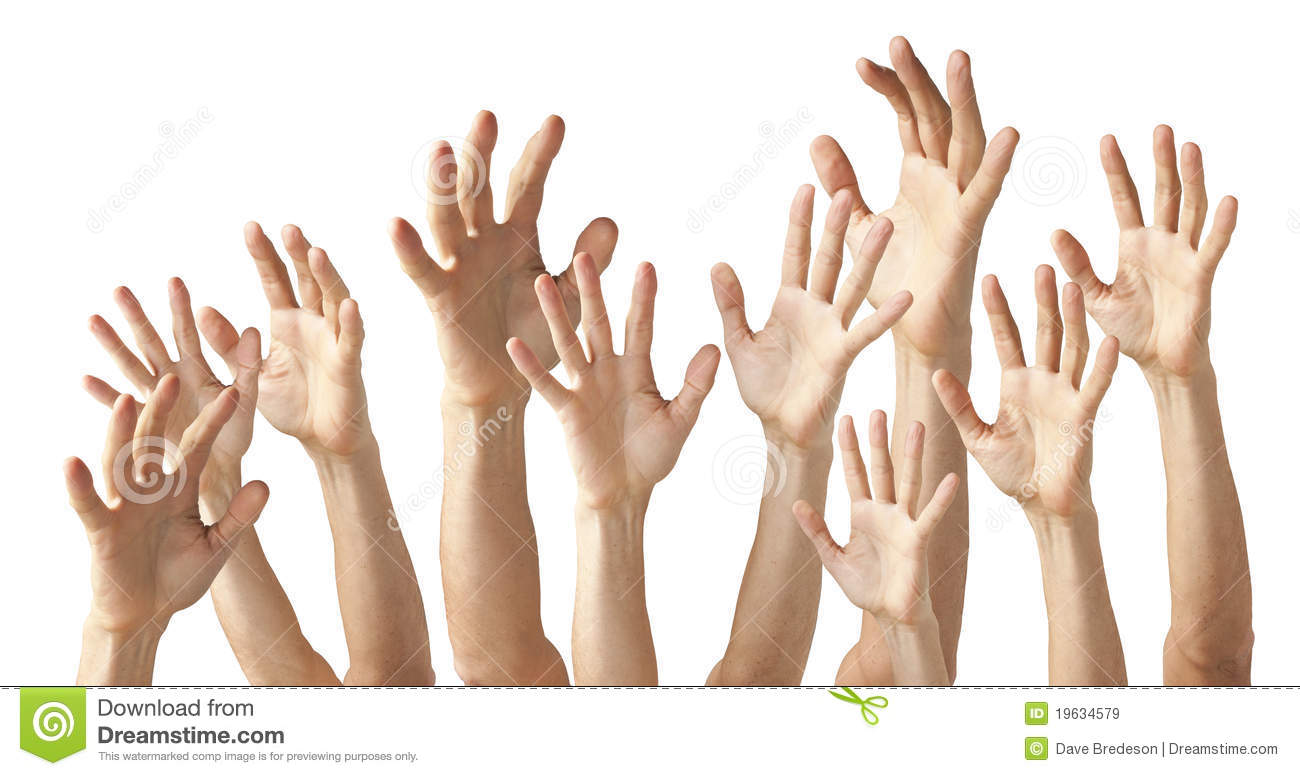 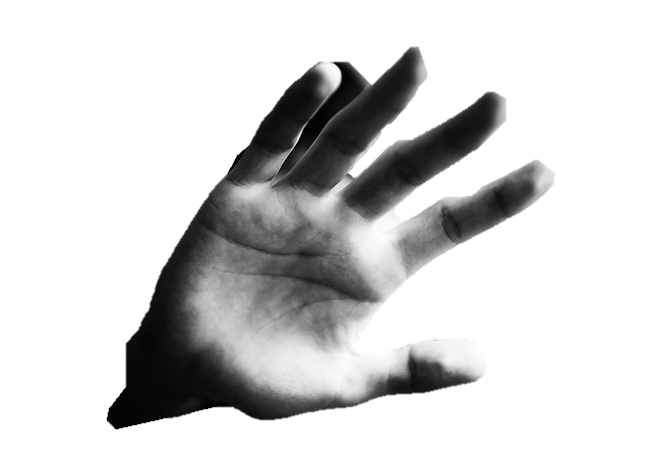 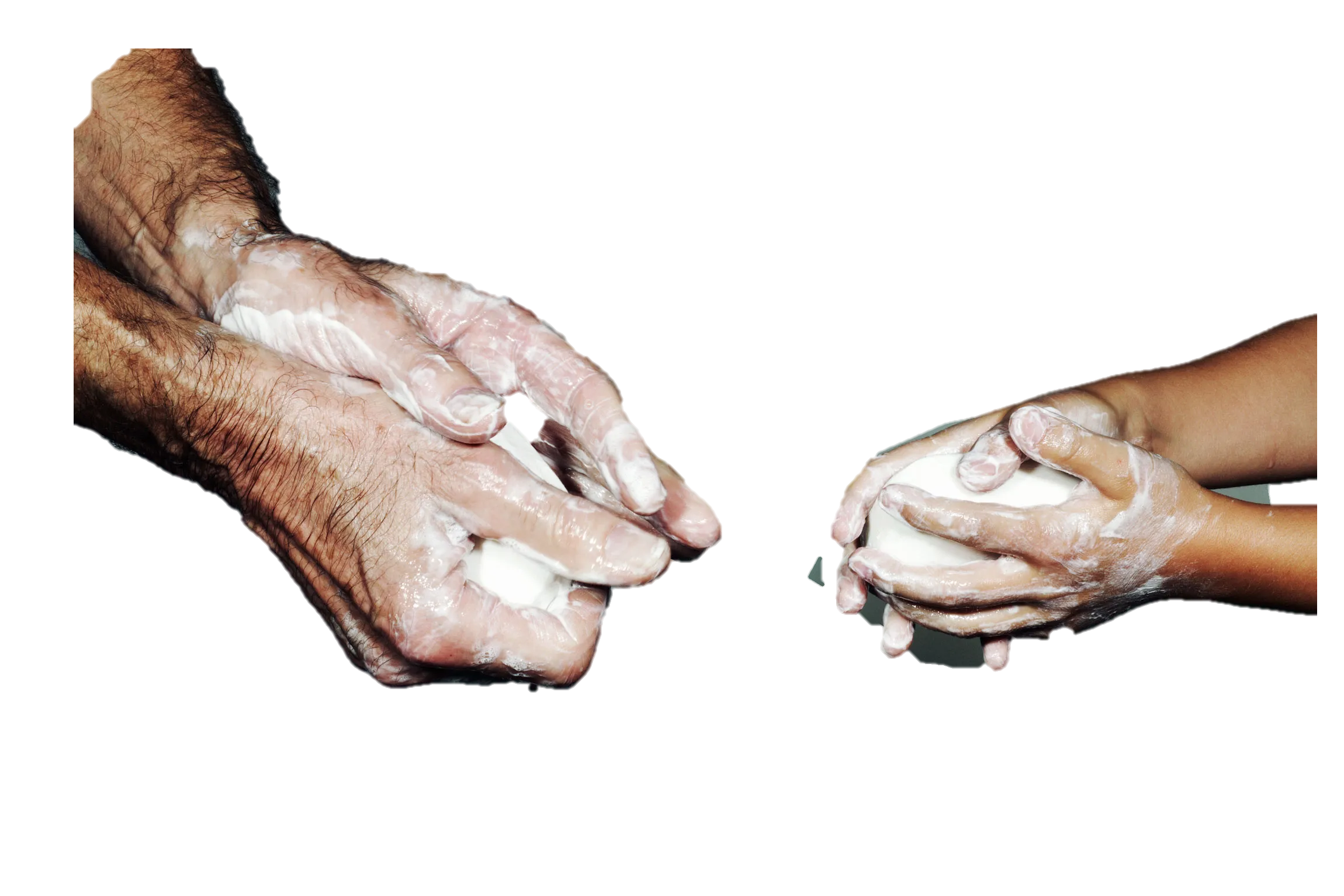 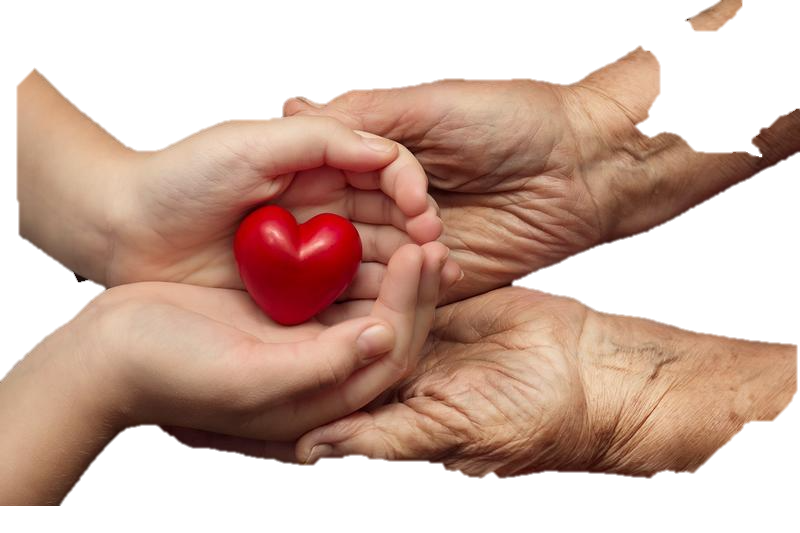 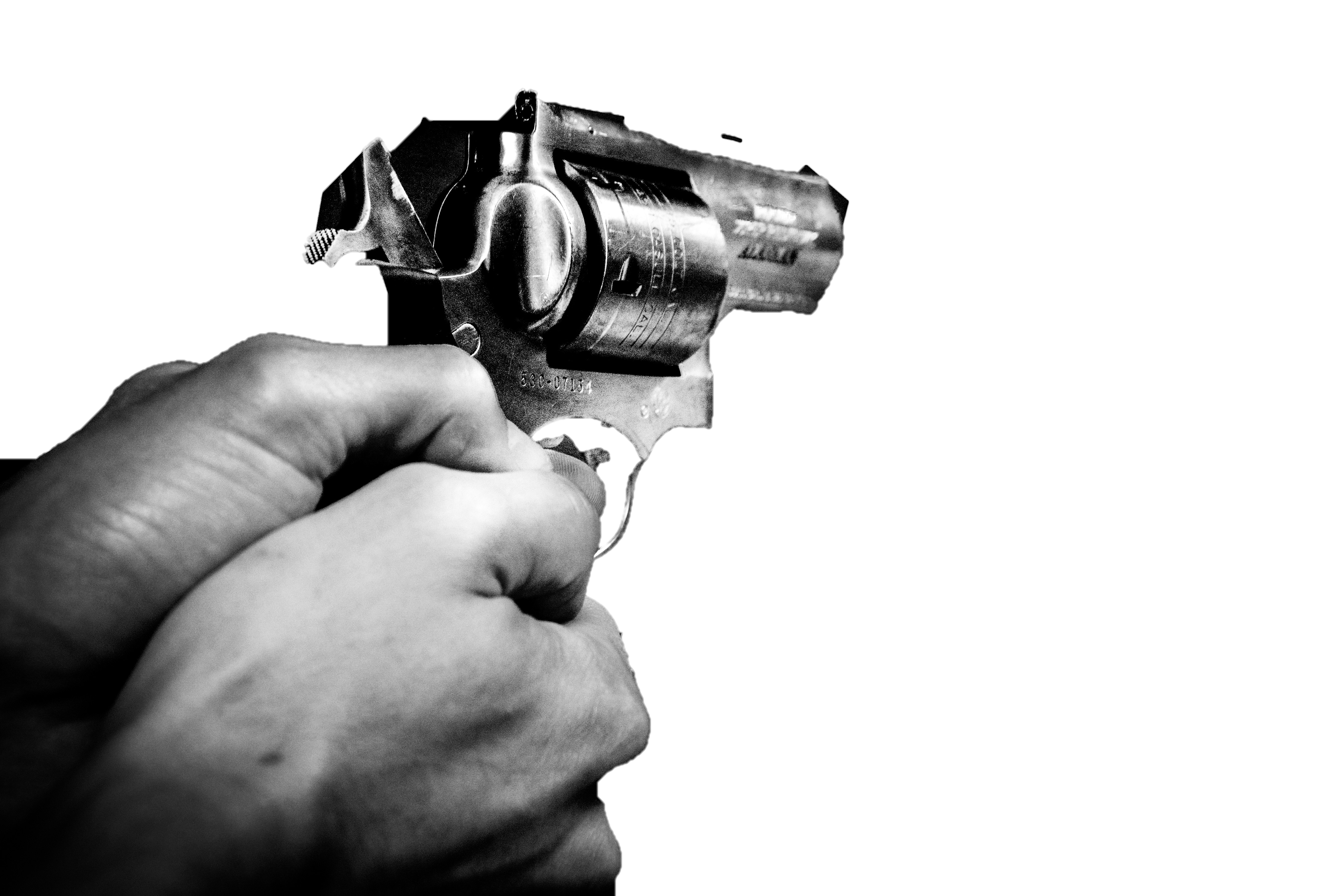 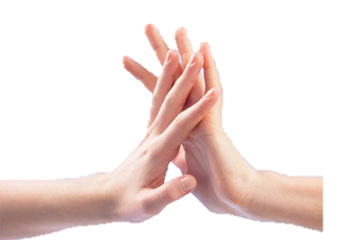 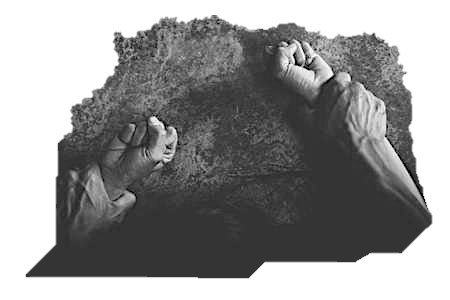 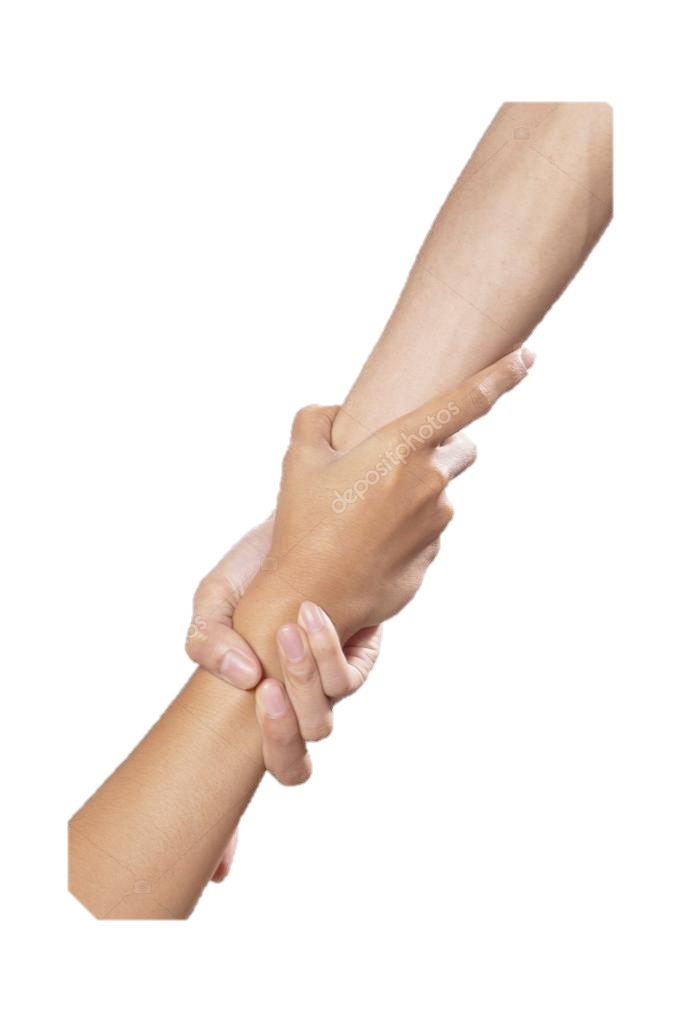 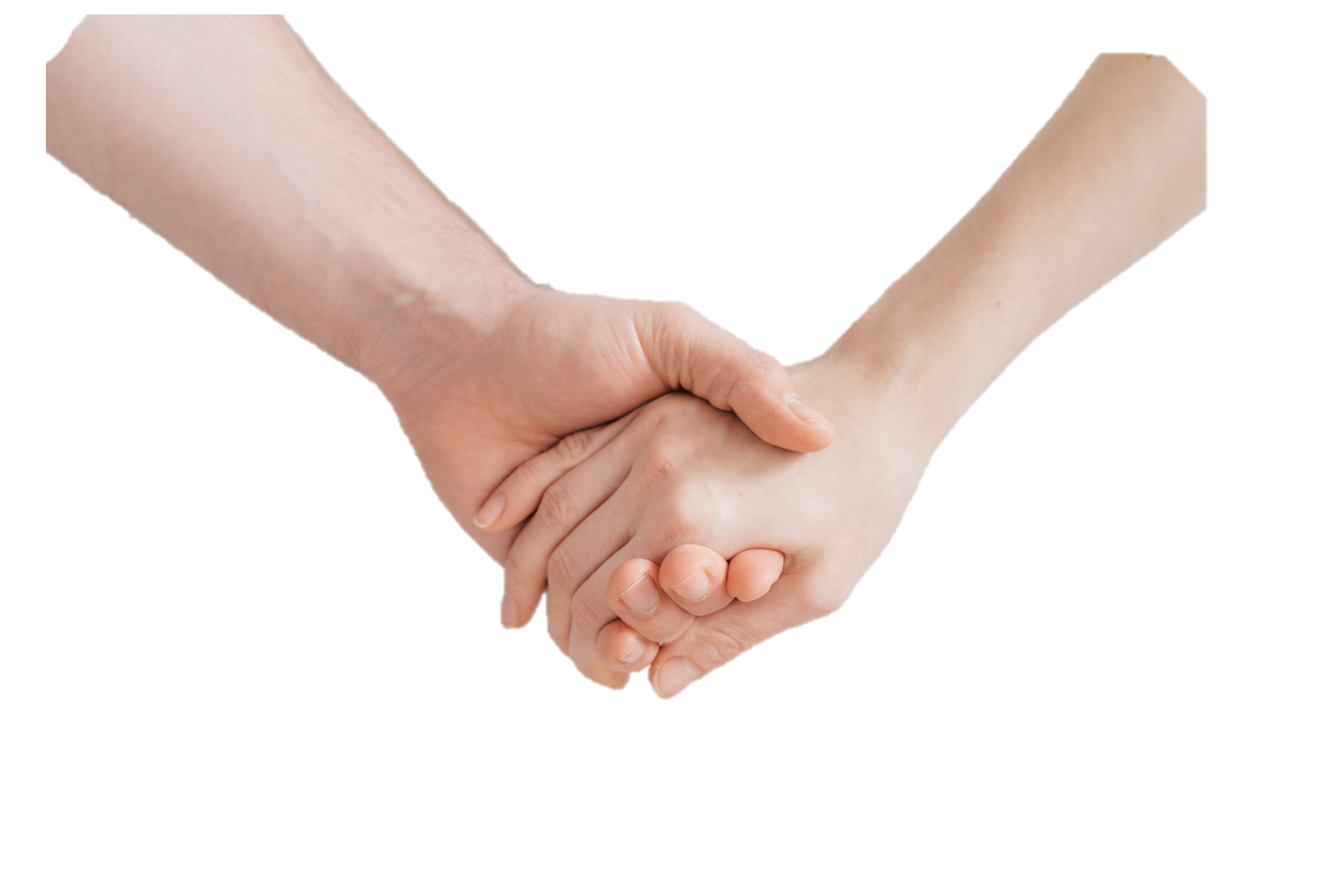 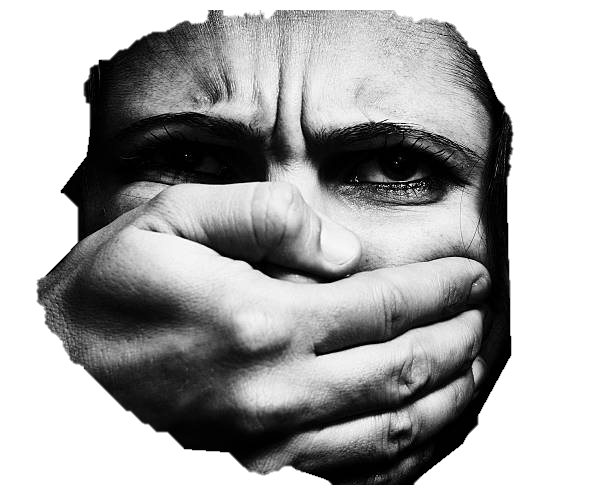 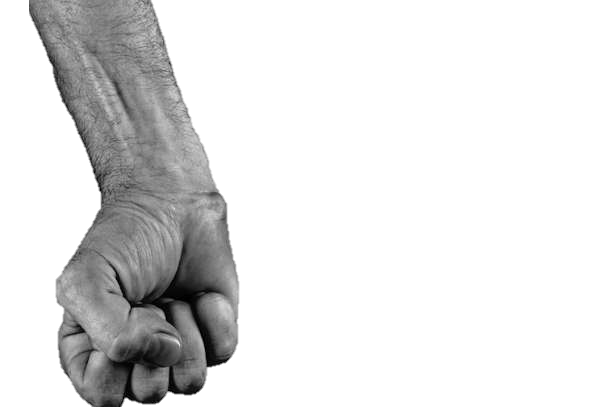 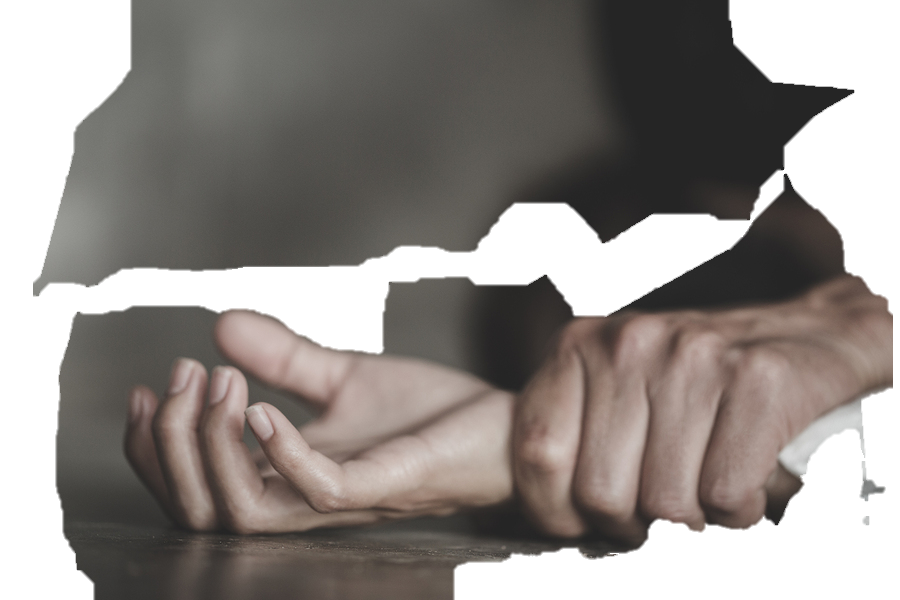 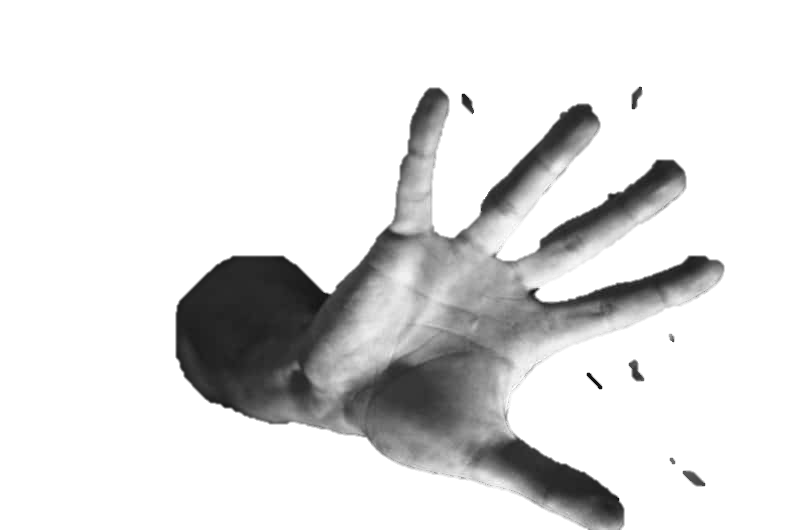 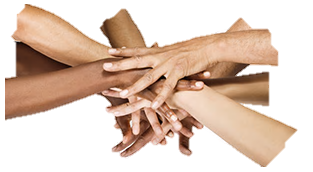 IZBERI PRAVO STRAN
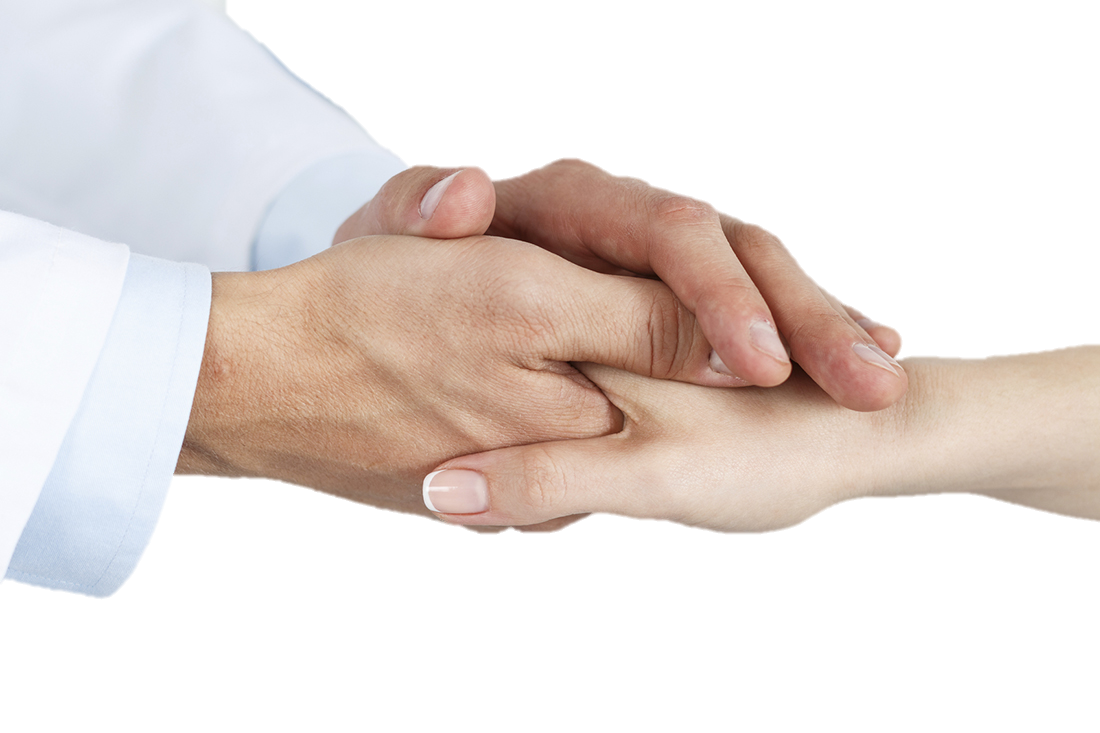 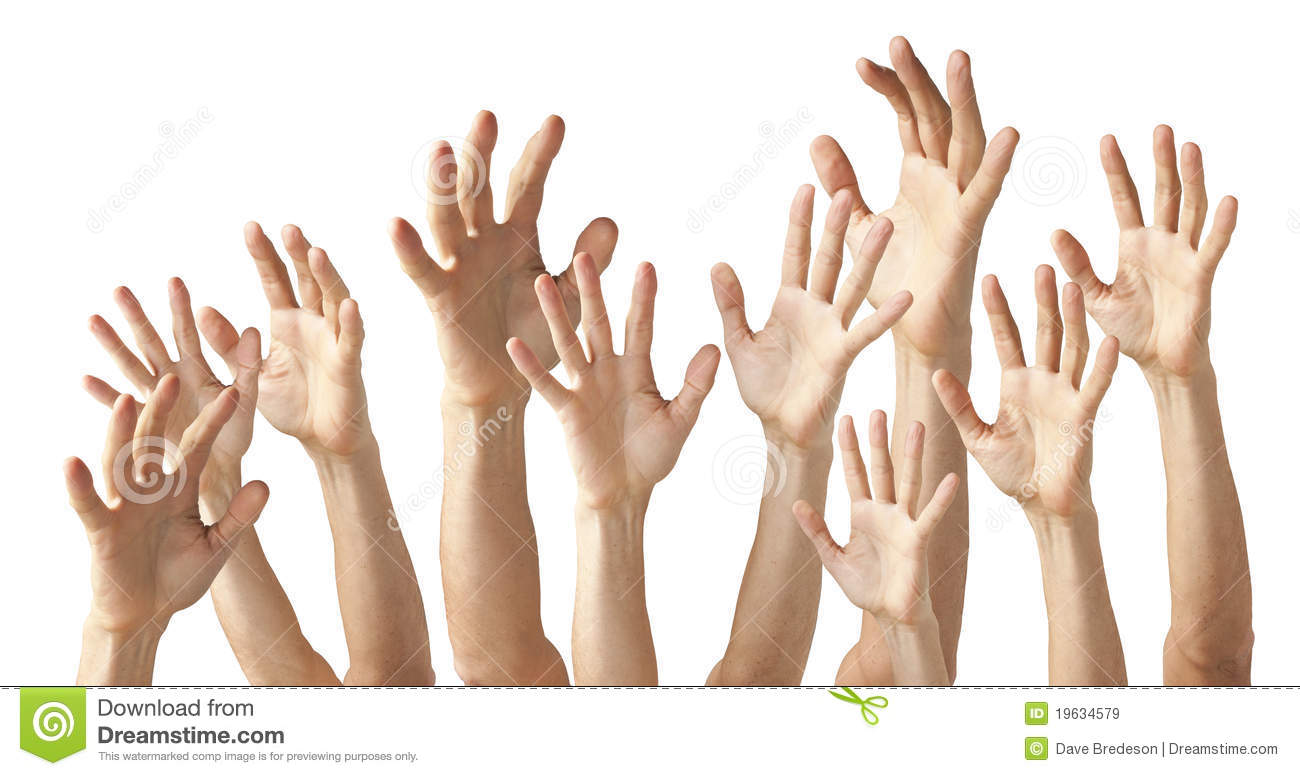 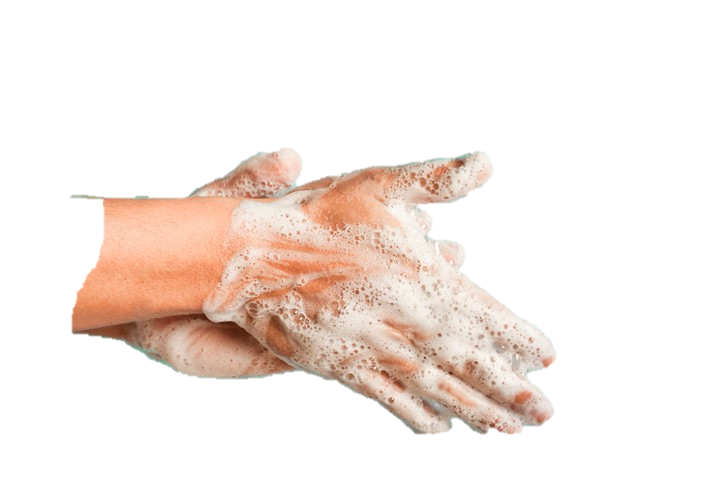 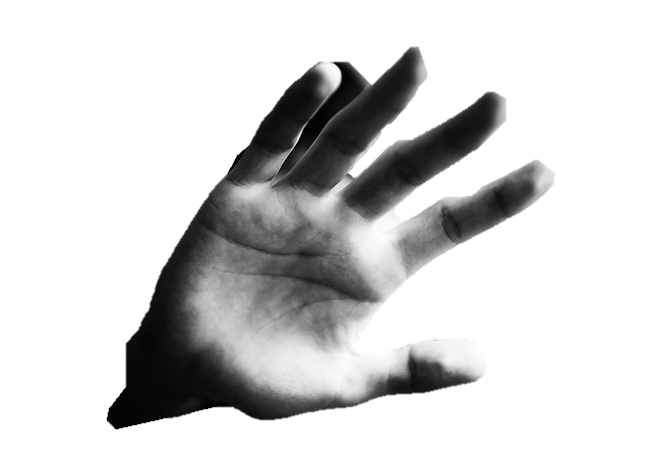 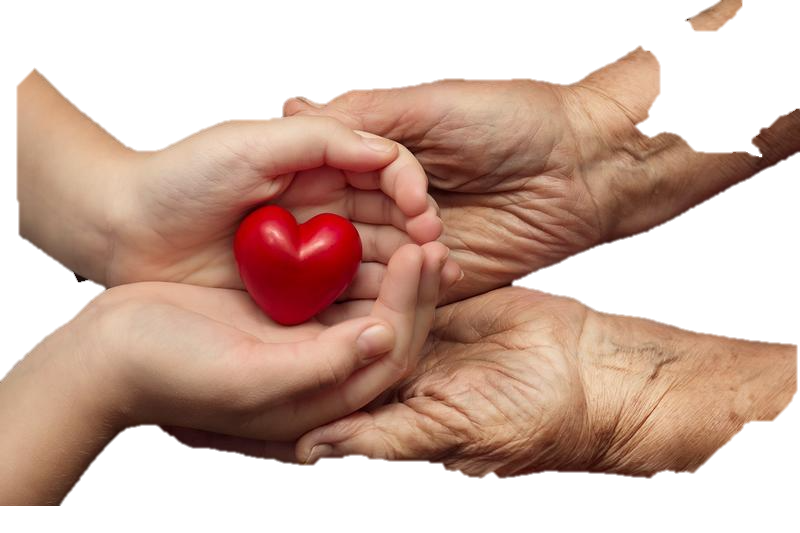 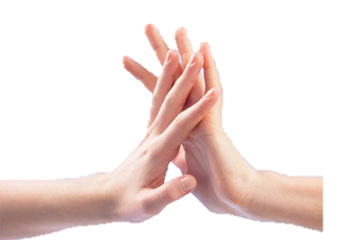 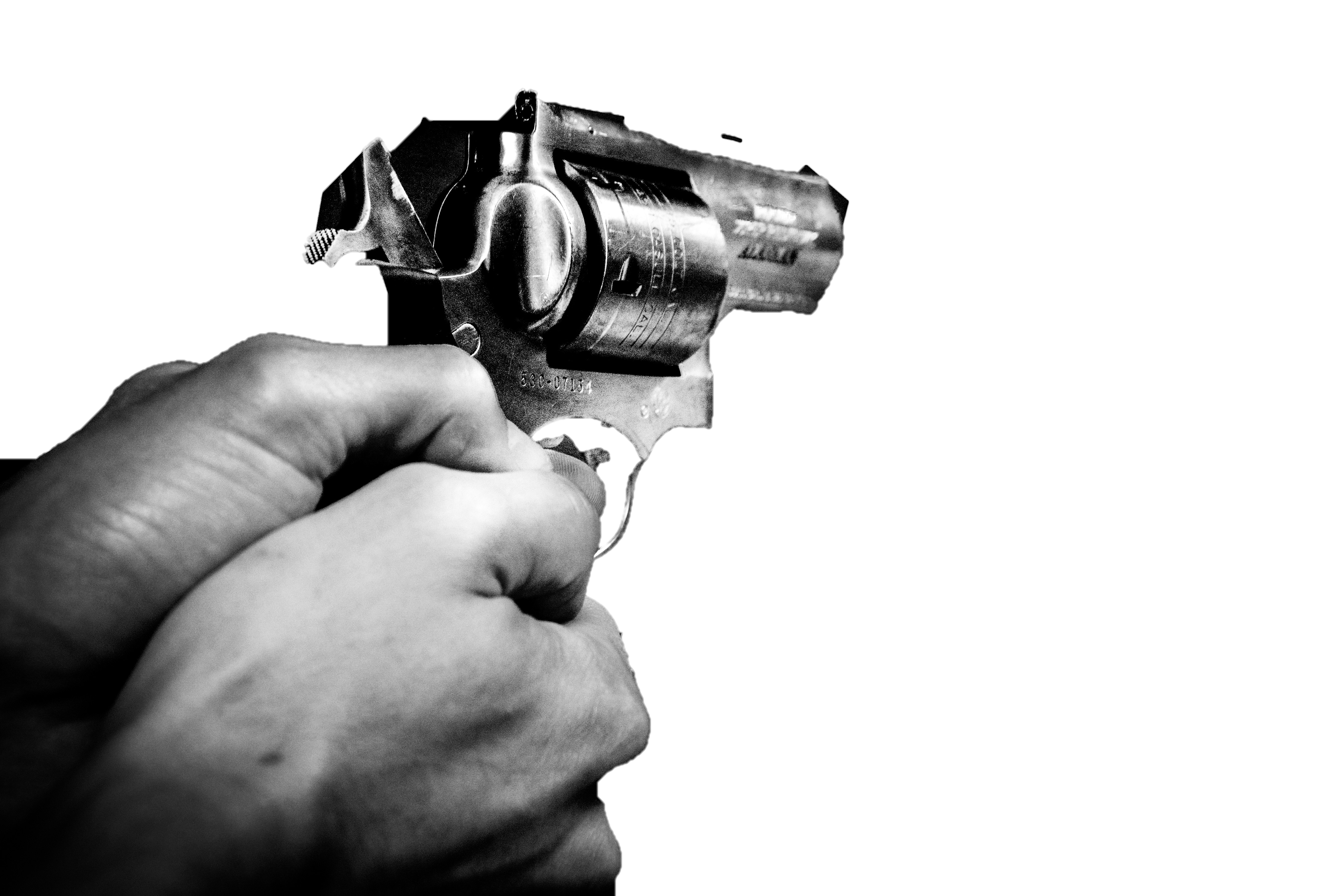 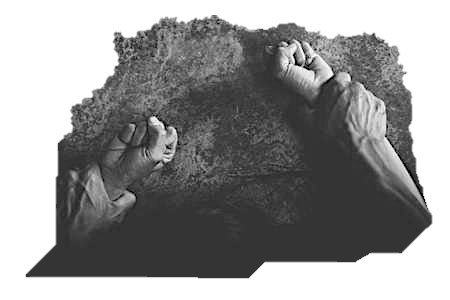 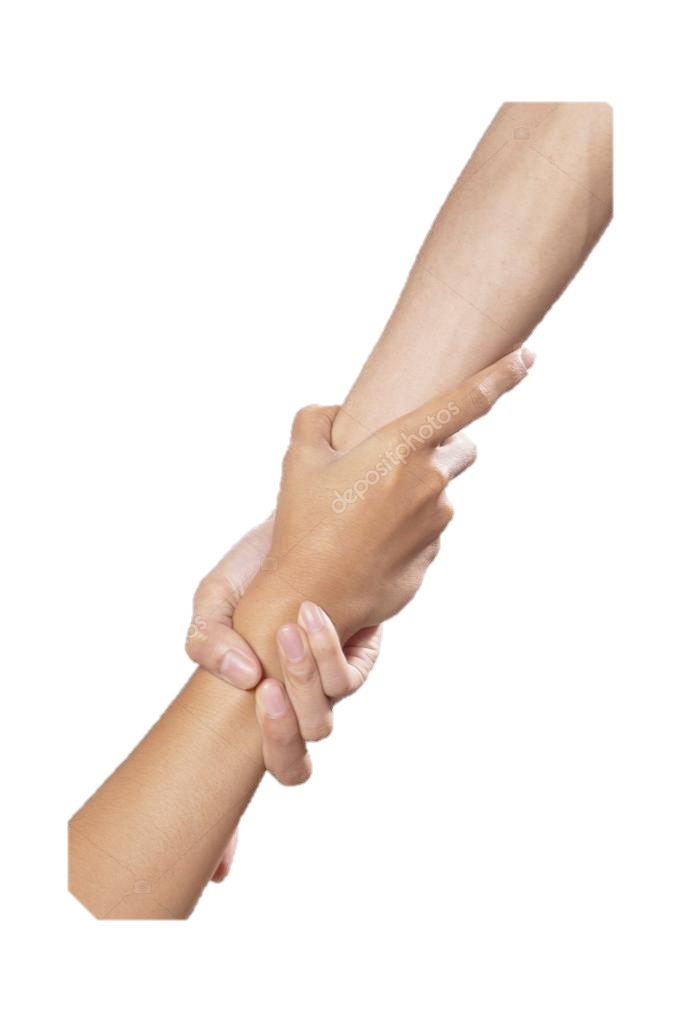 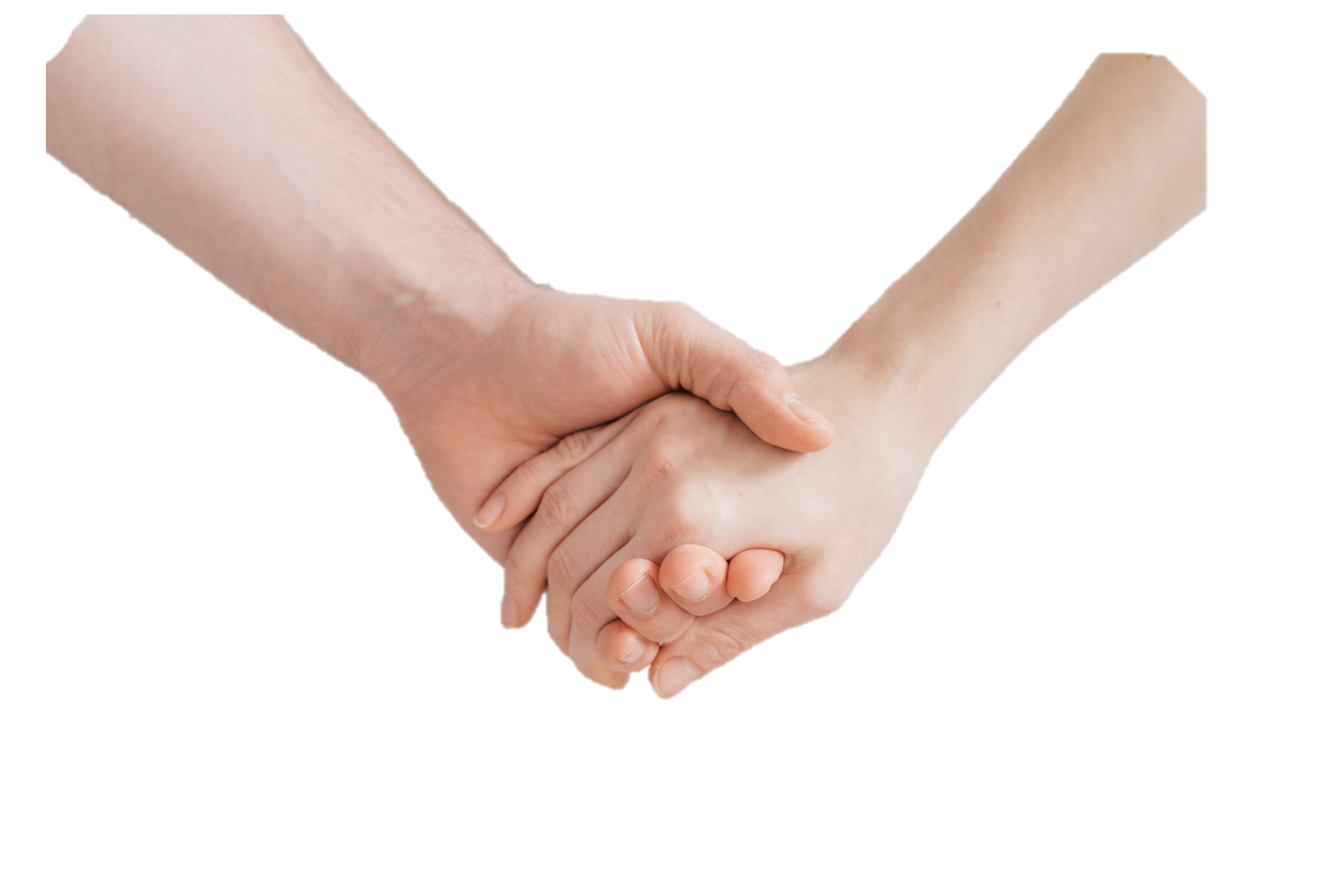 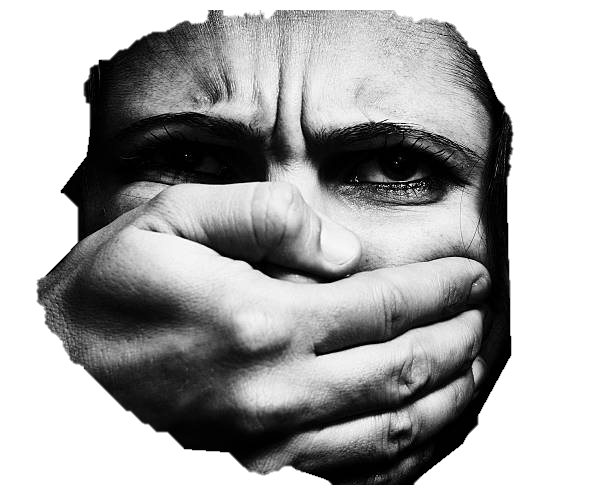 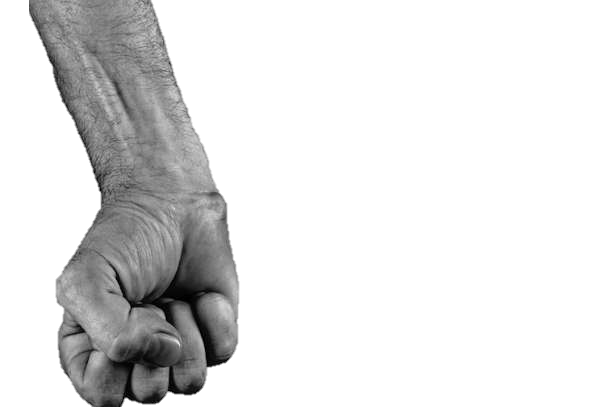 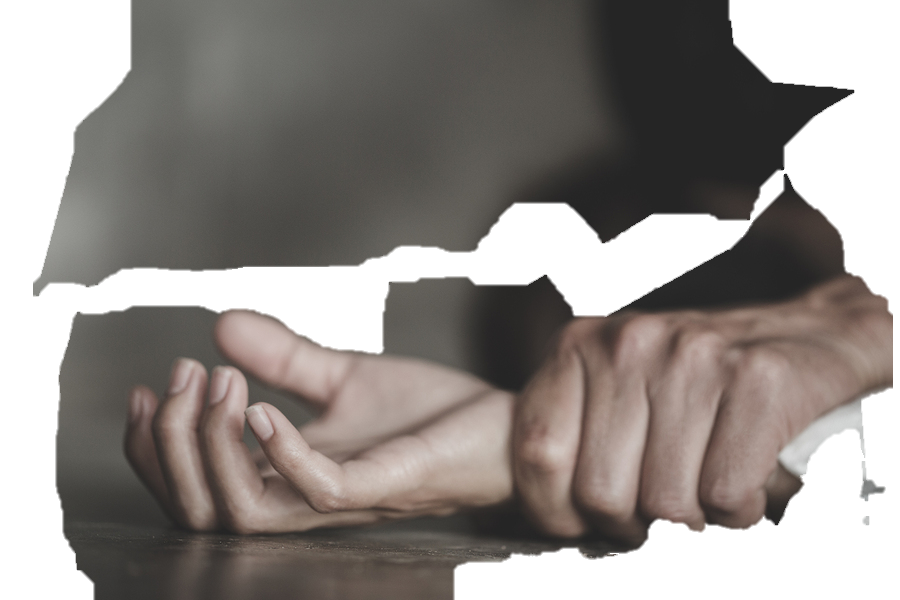 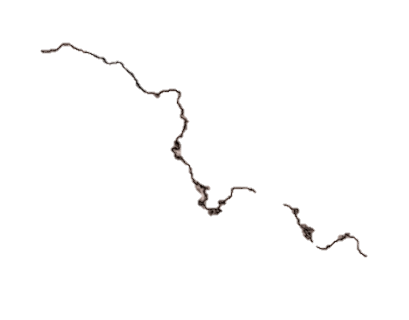 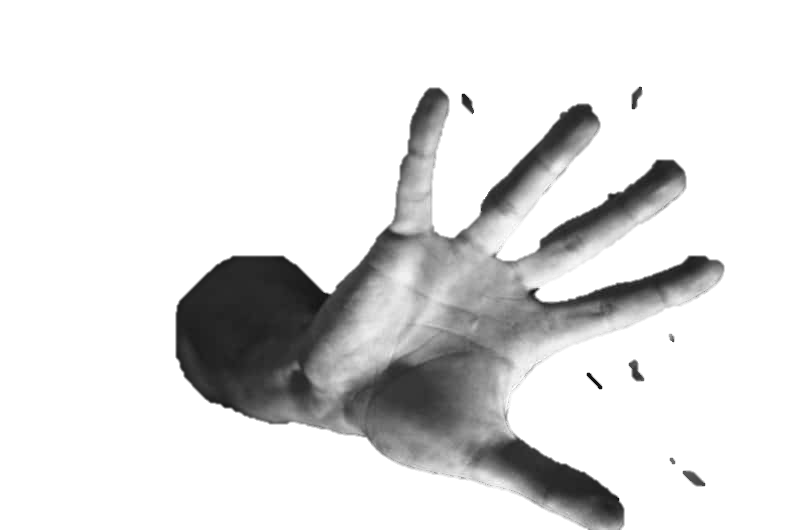 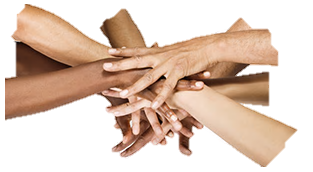 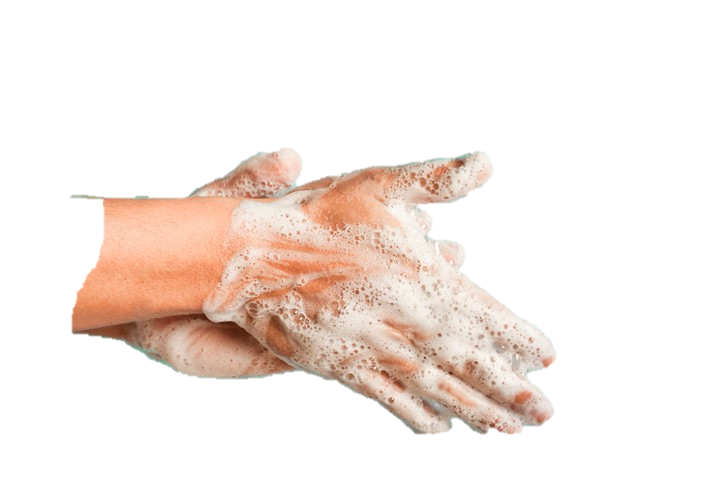 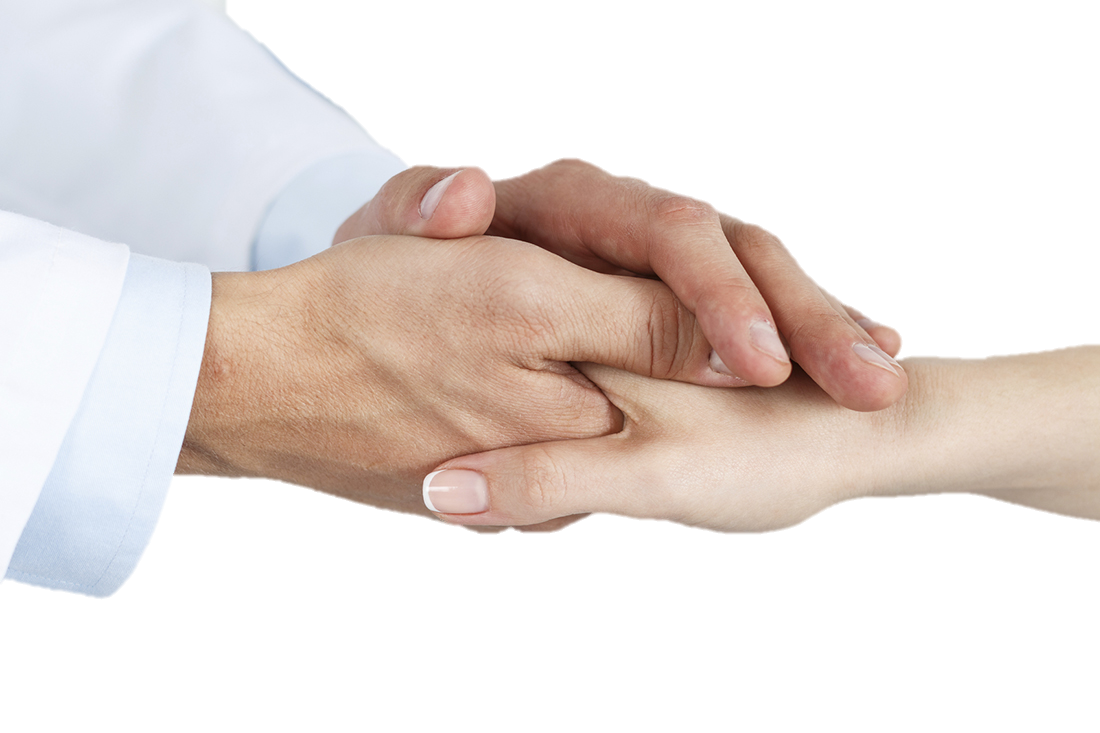 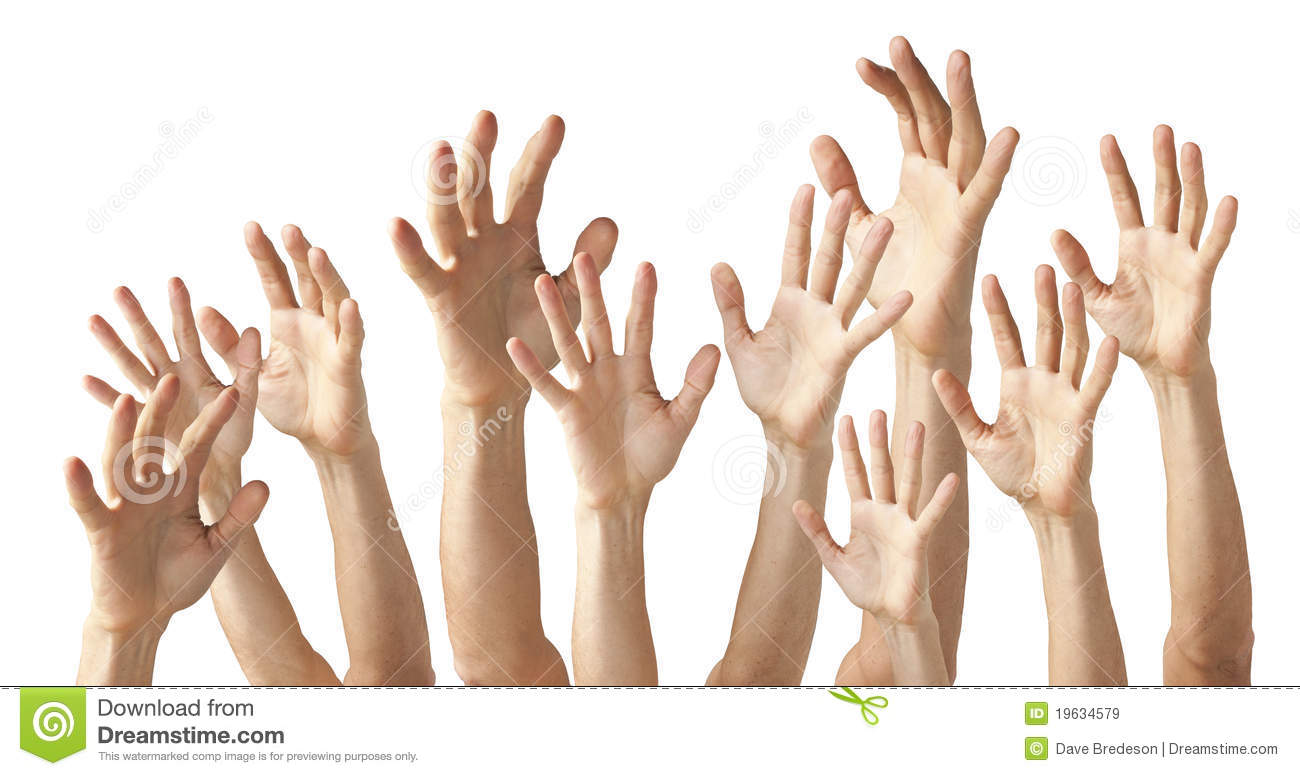 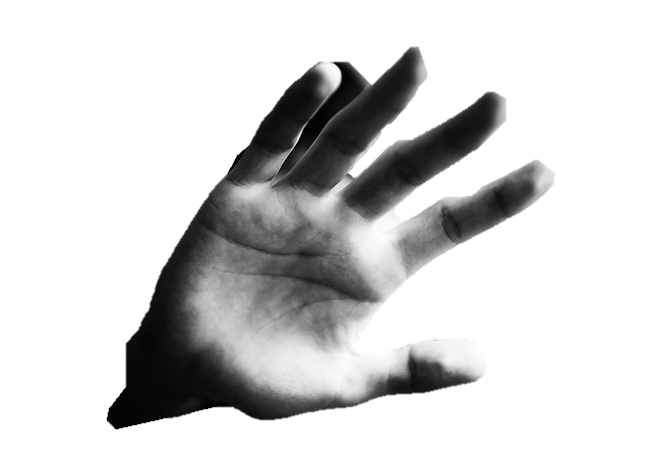 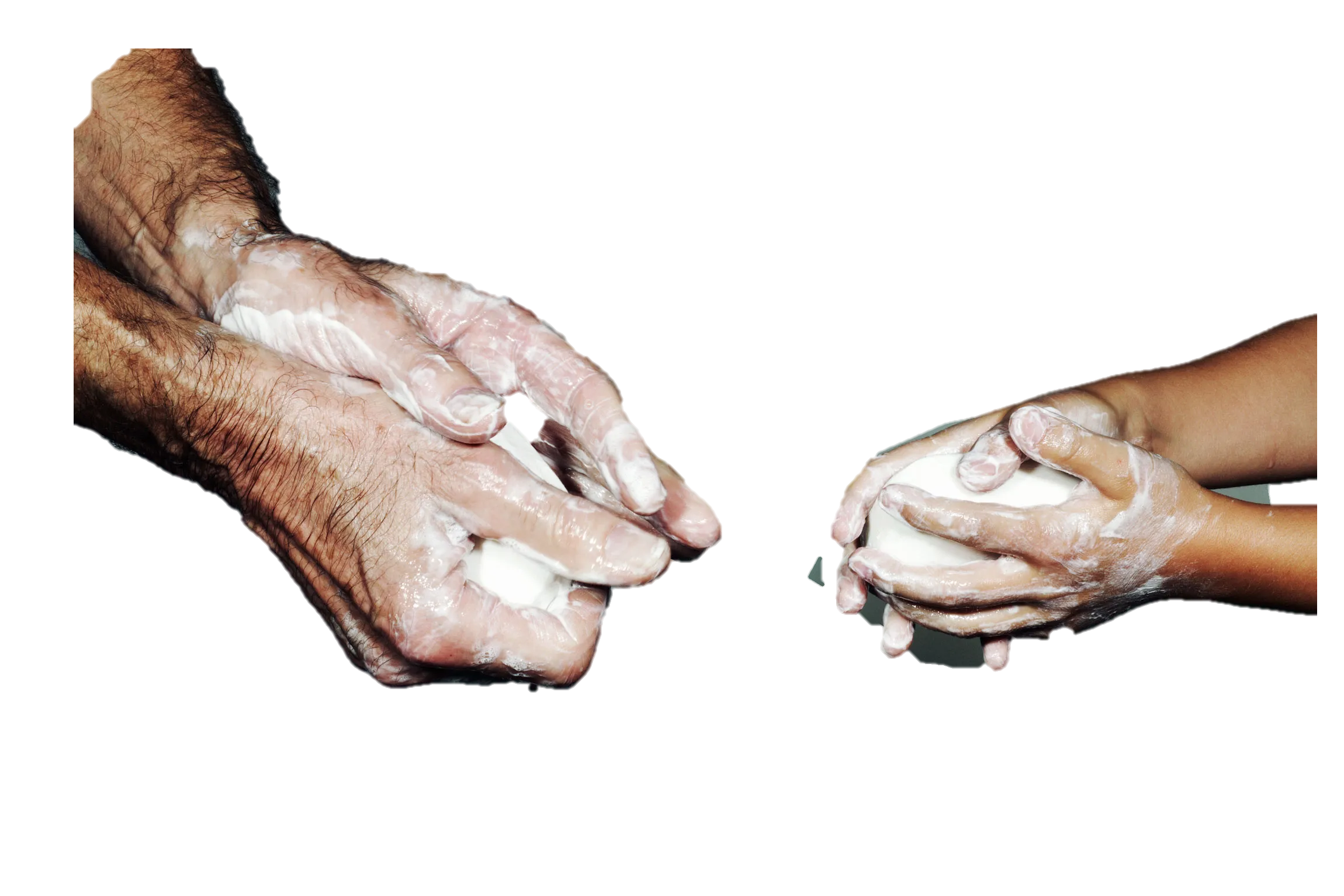 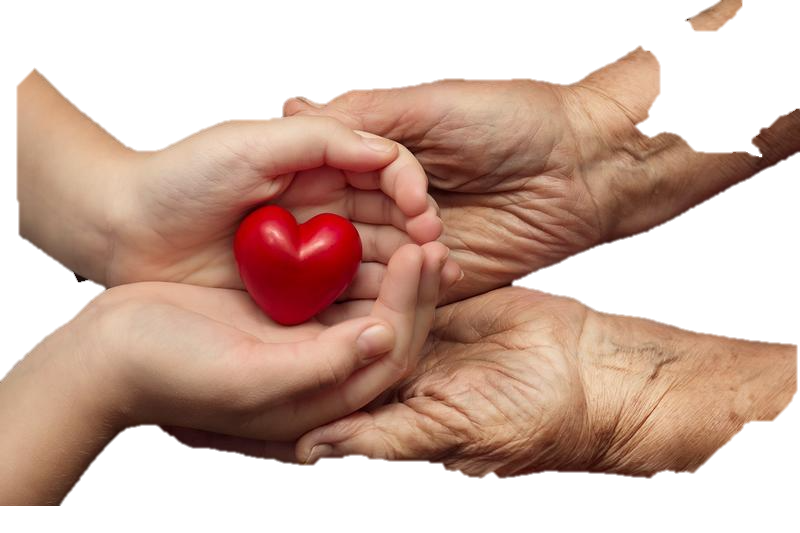 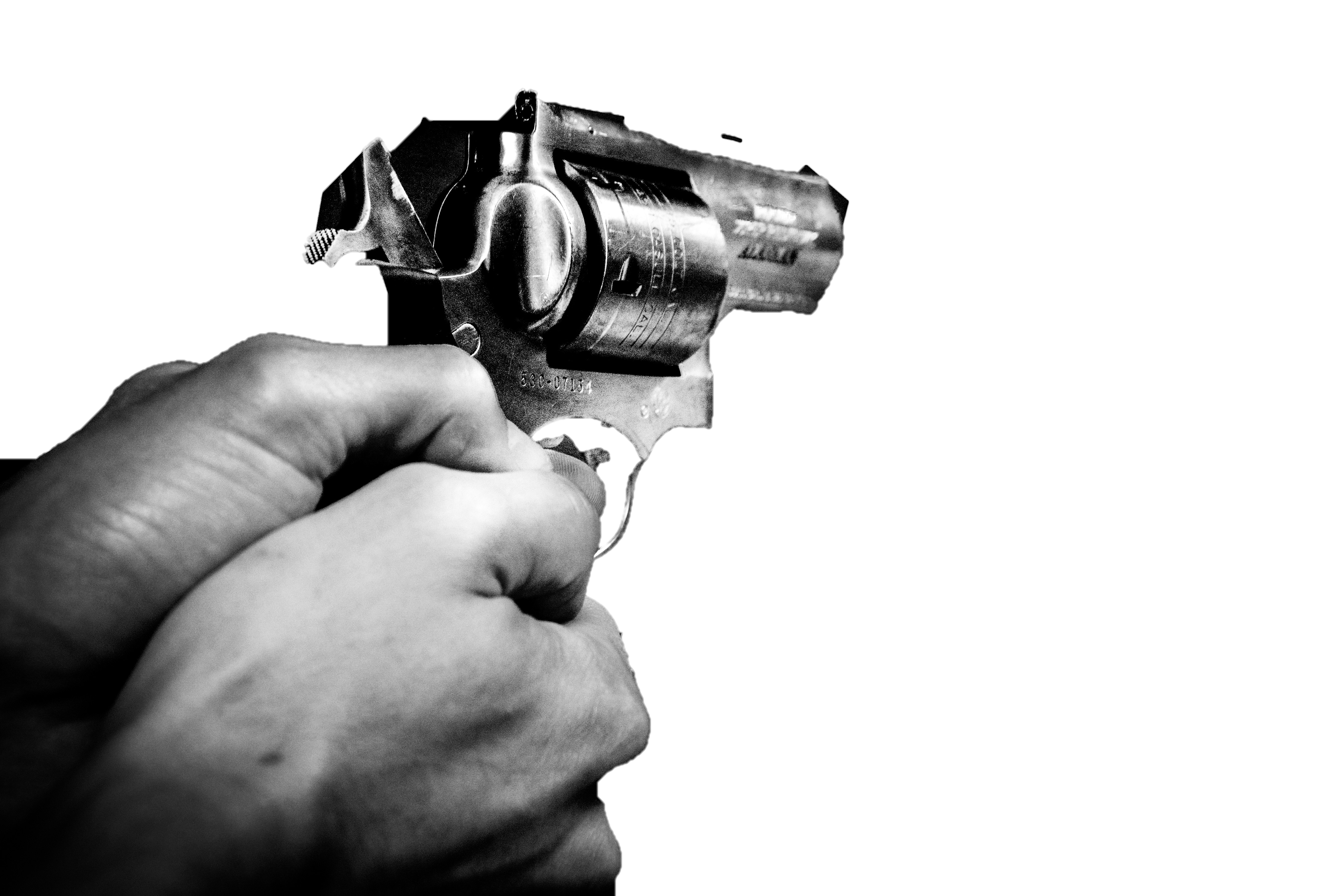 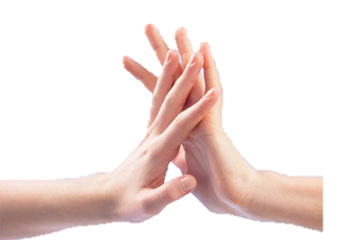 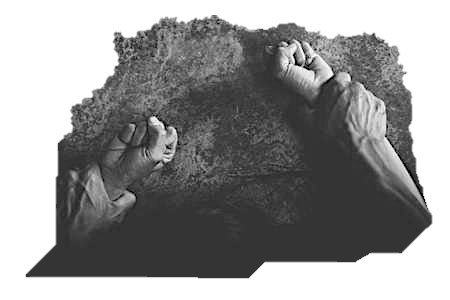 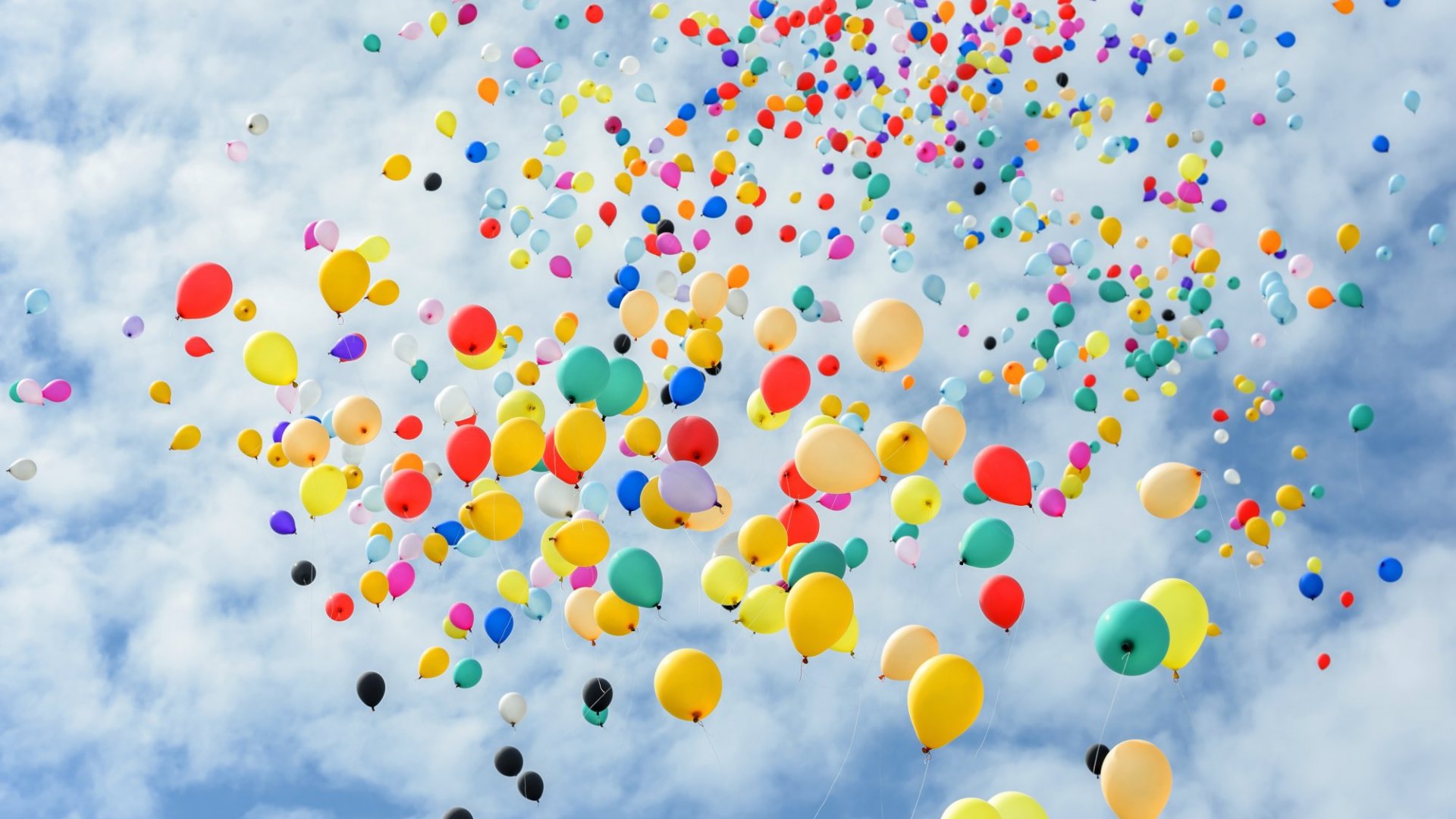 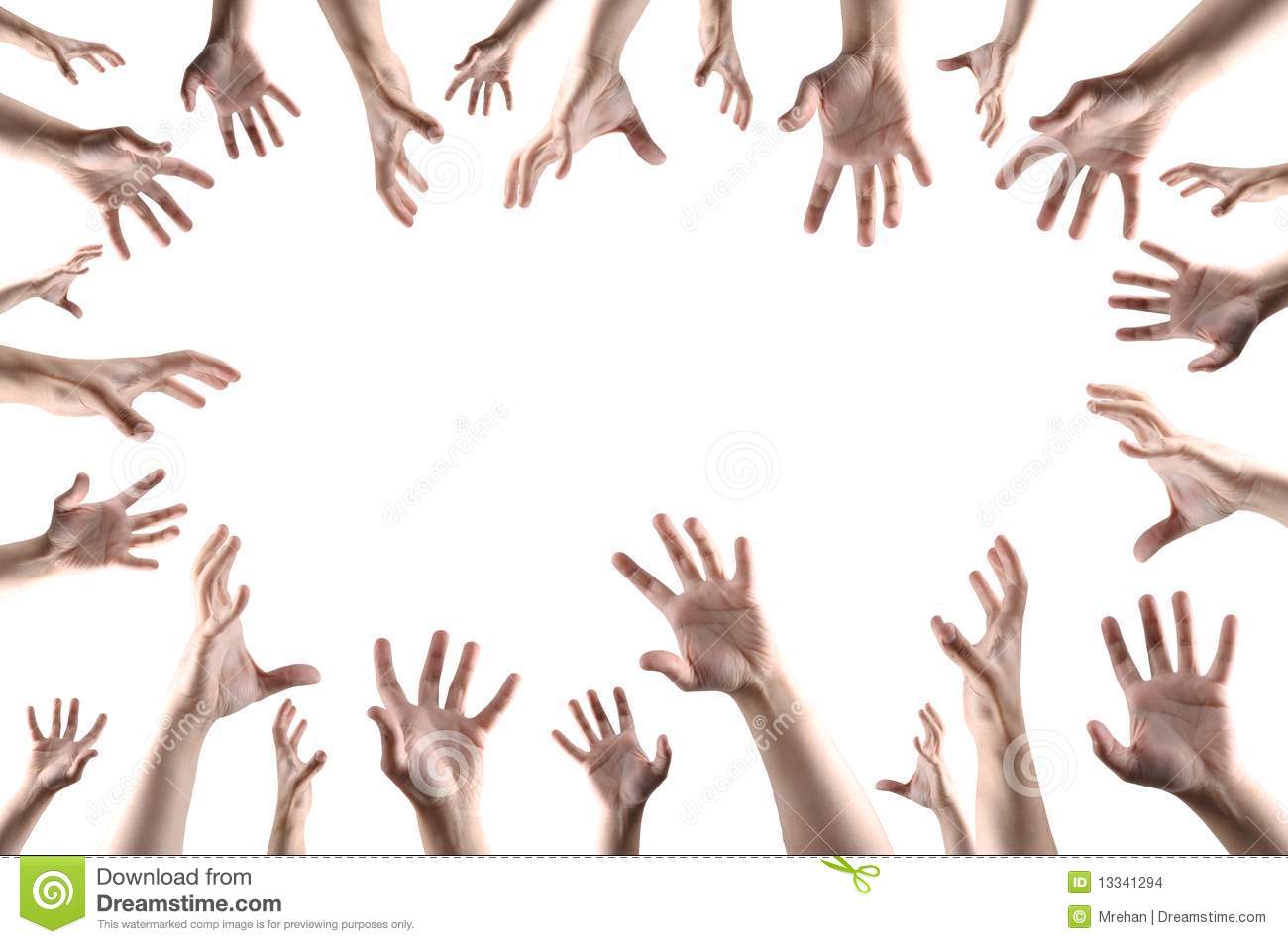 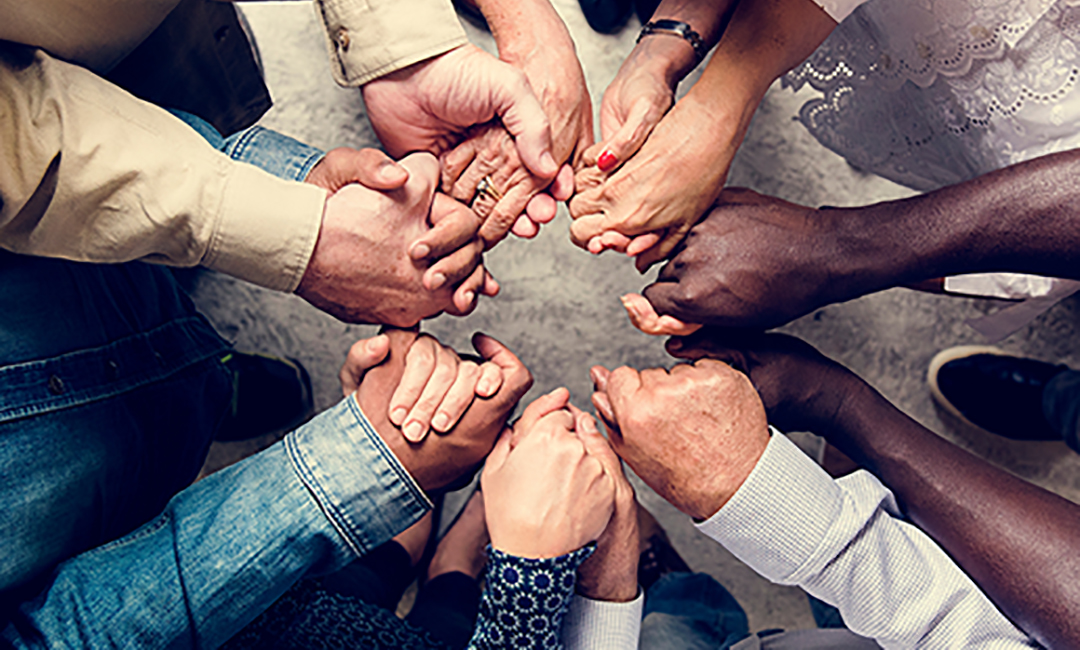 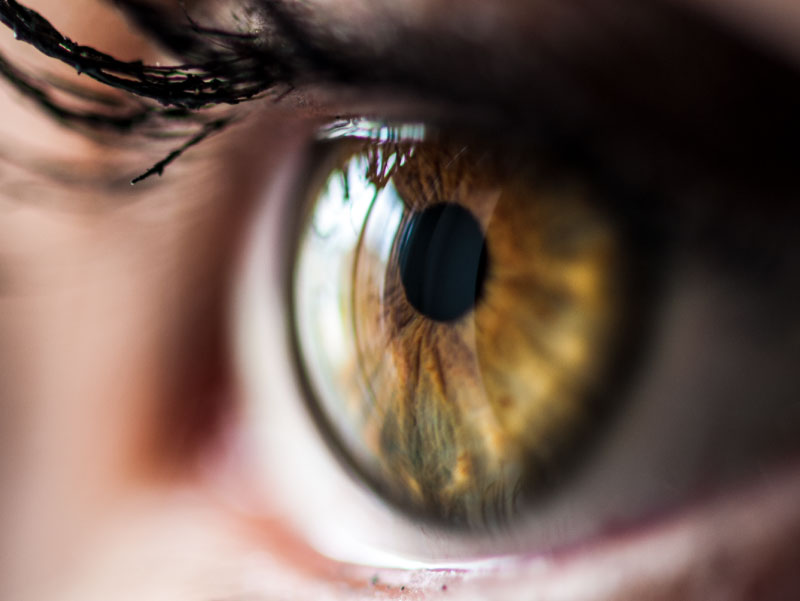 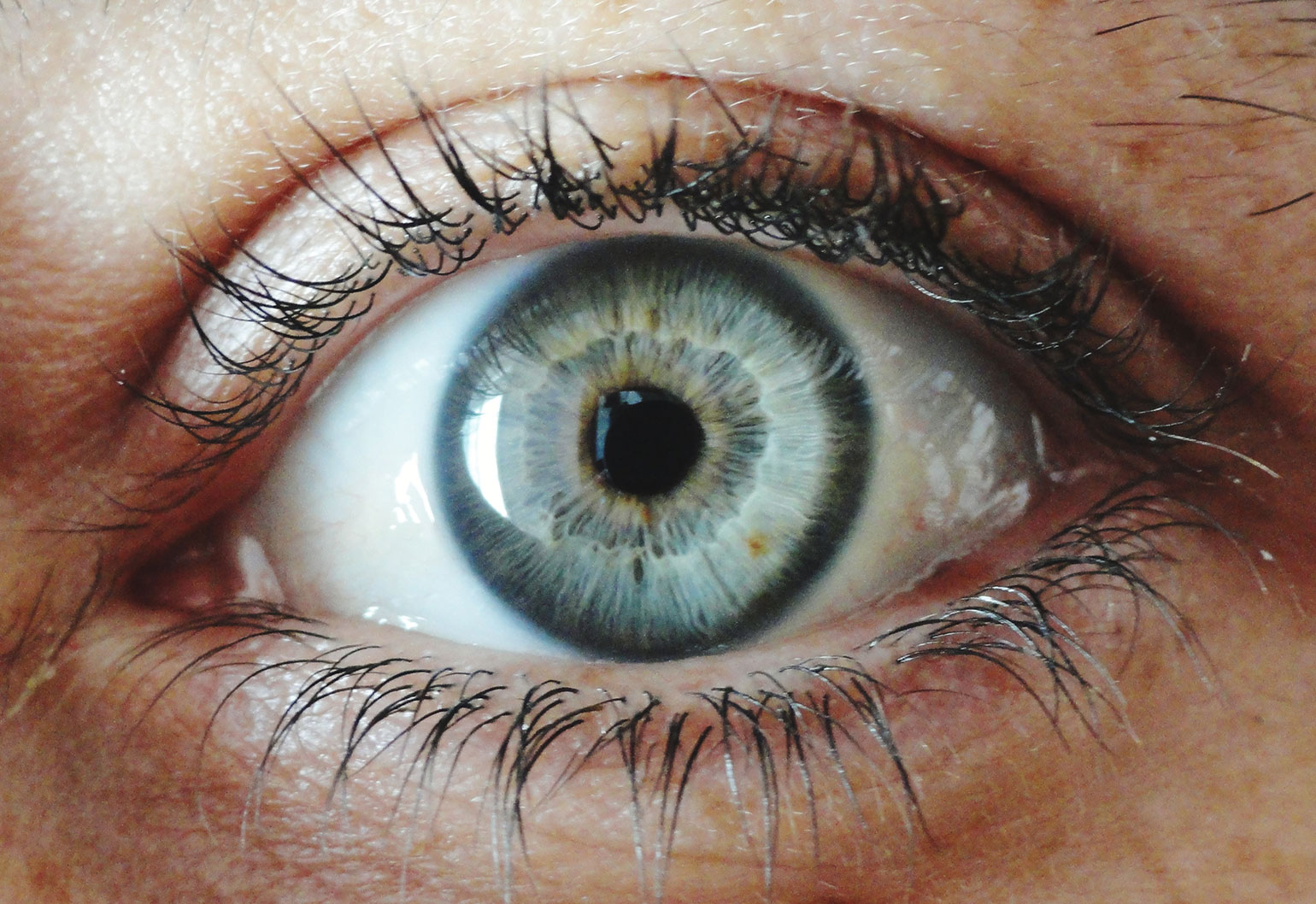 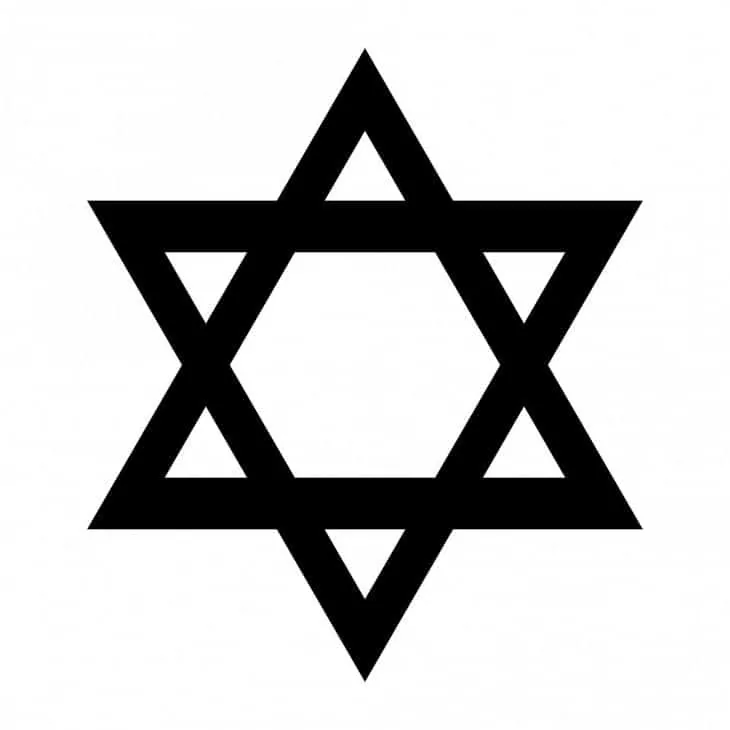 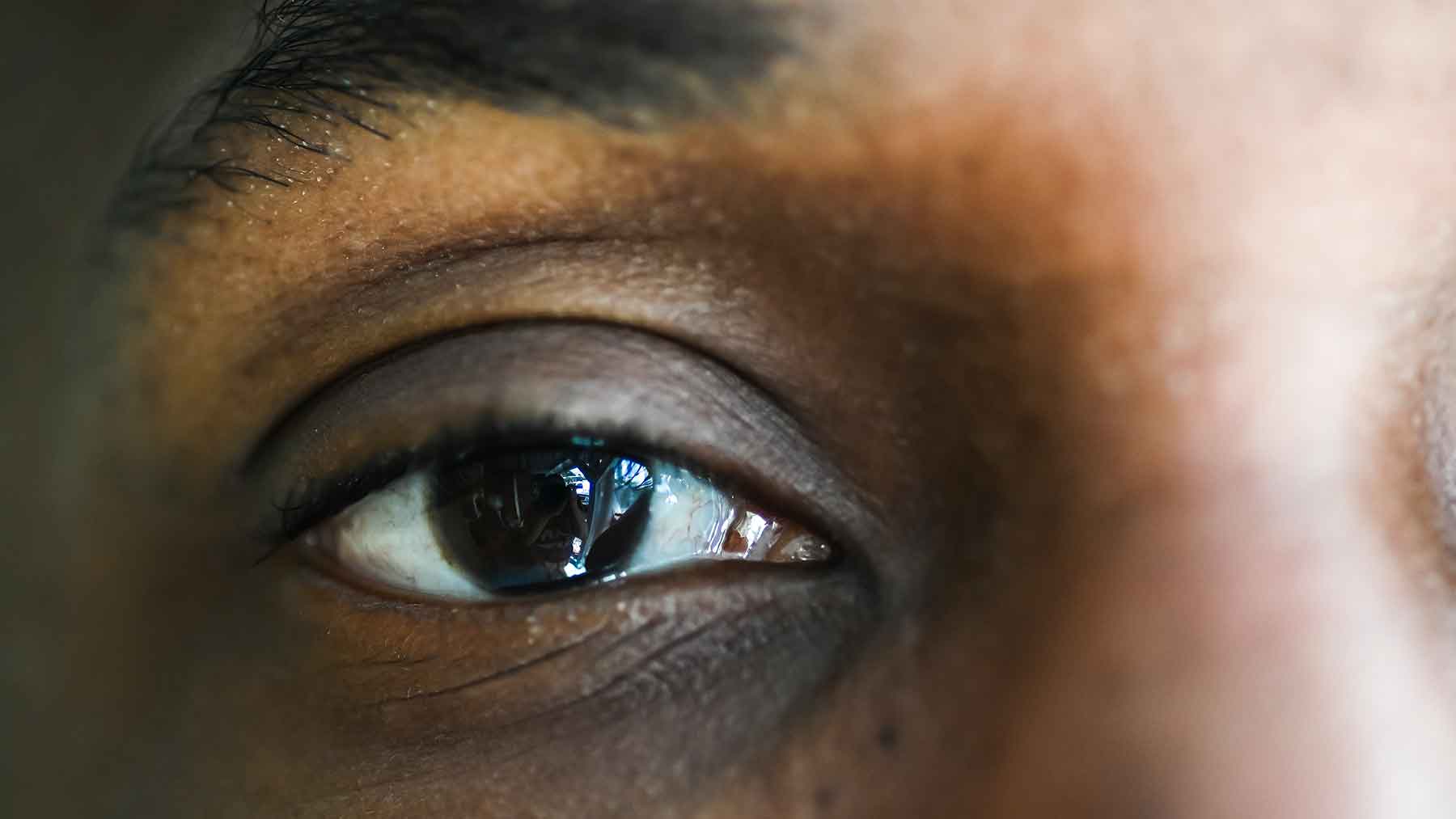 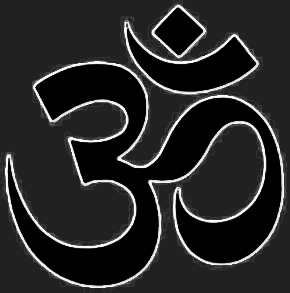 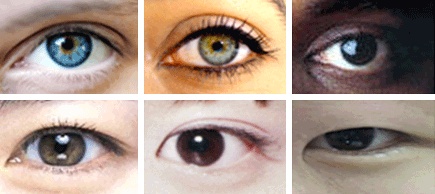 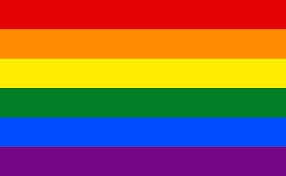 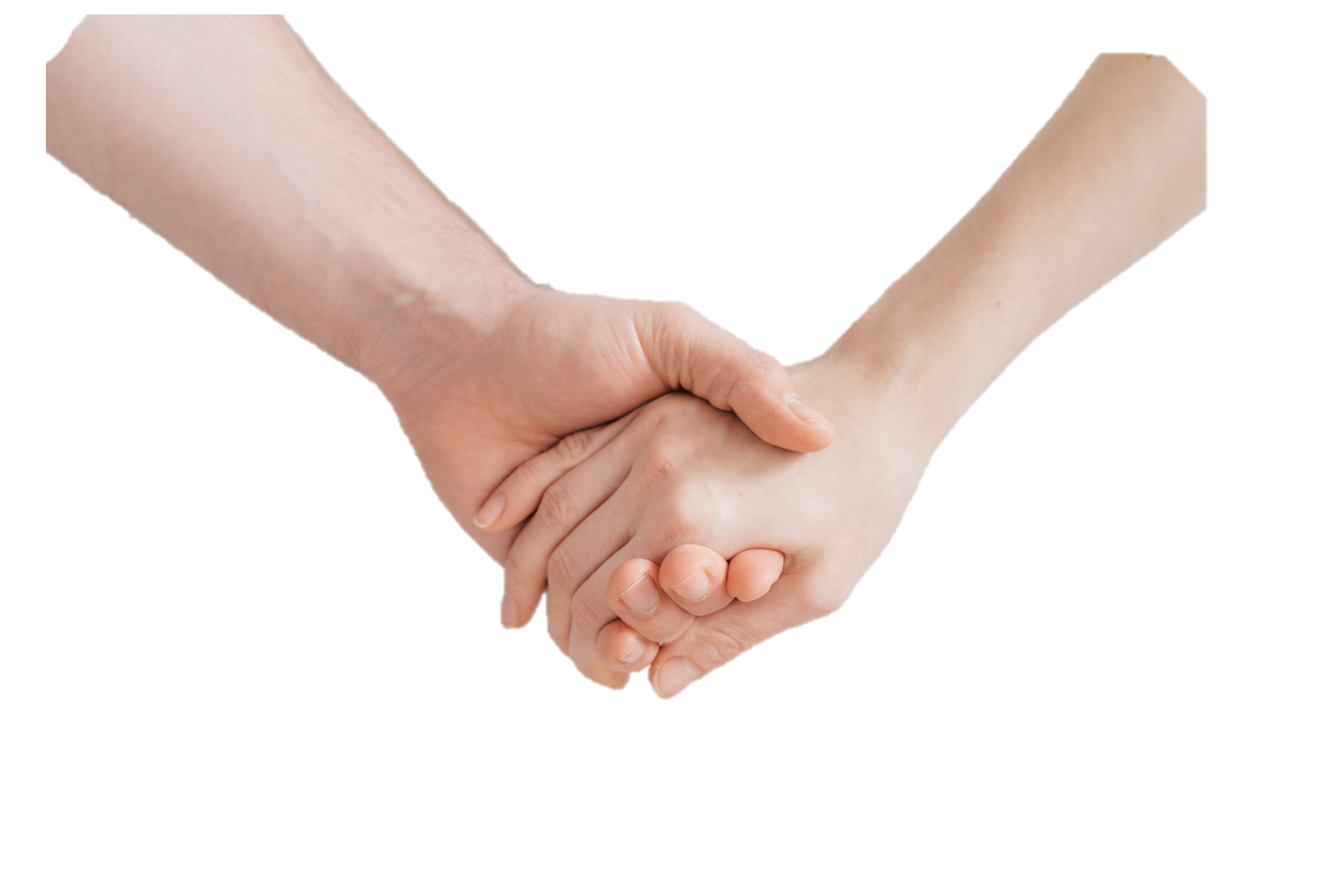 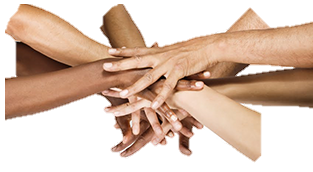 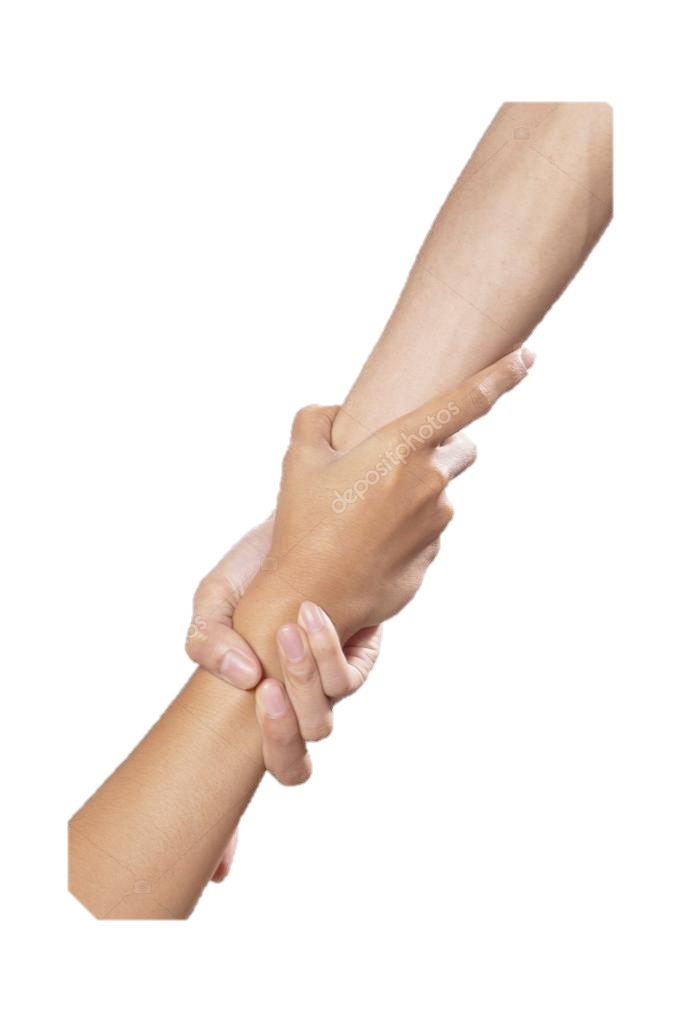 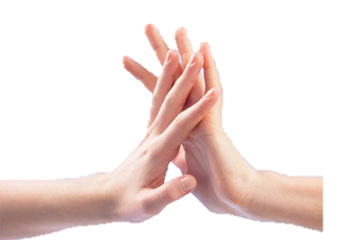 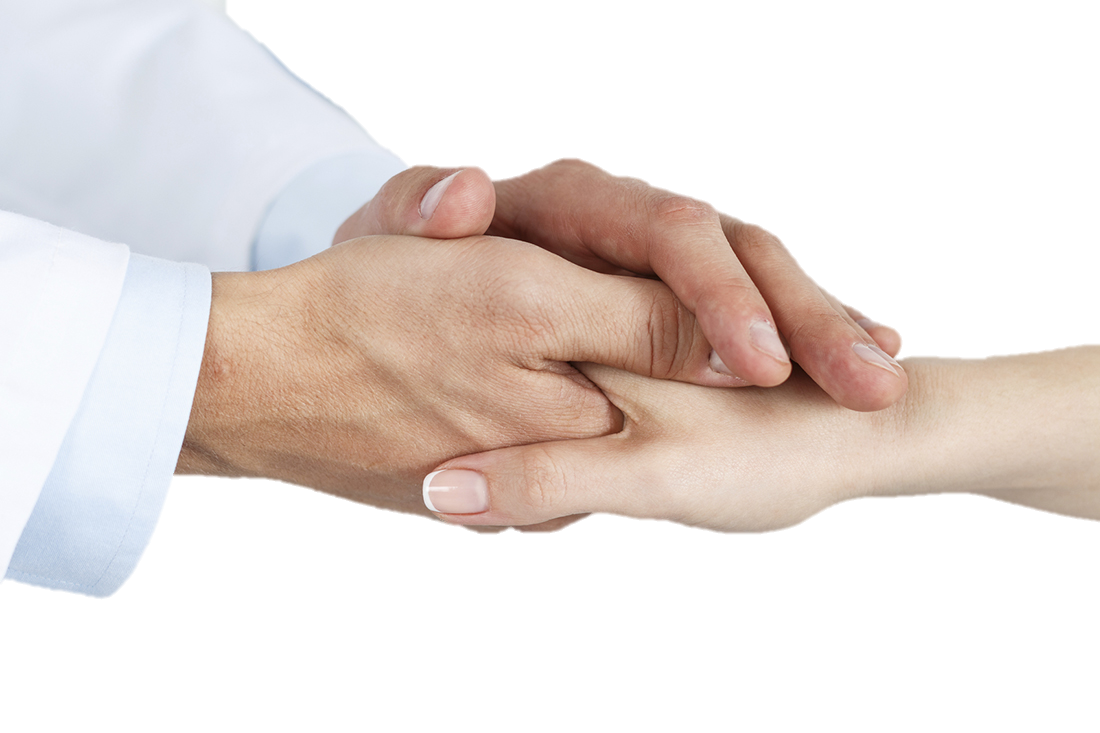 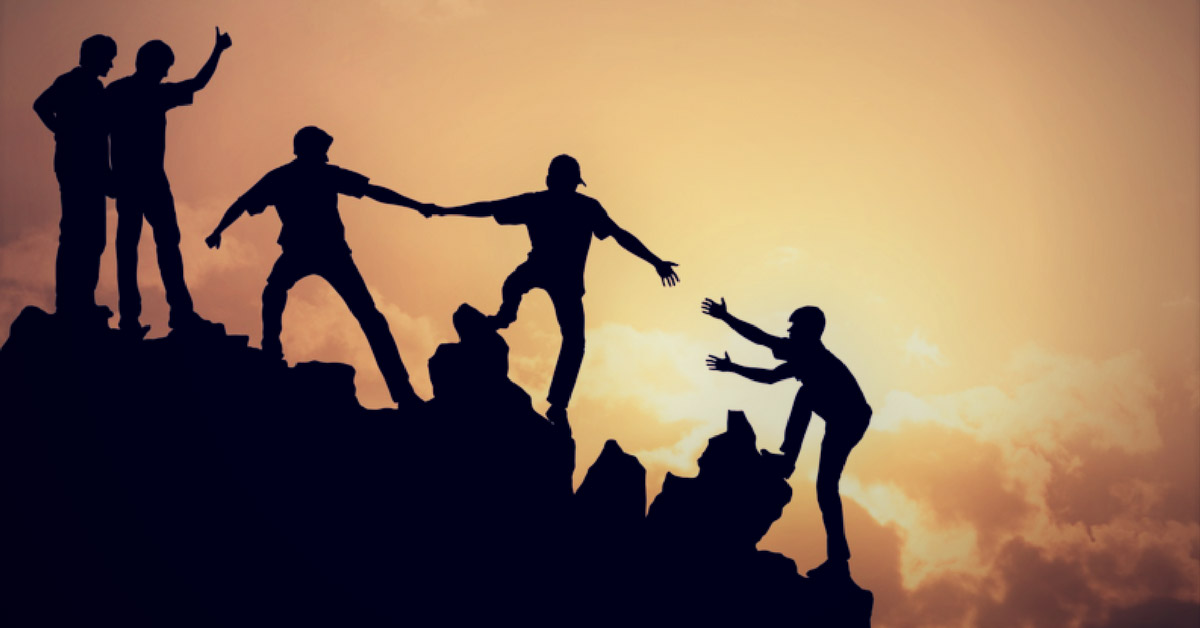 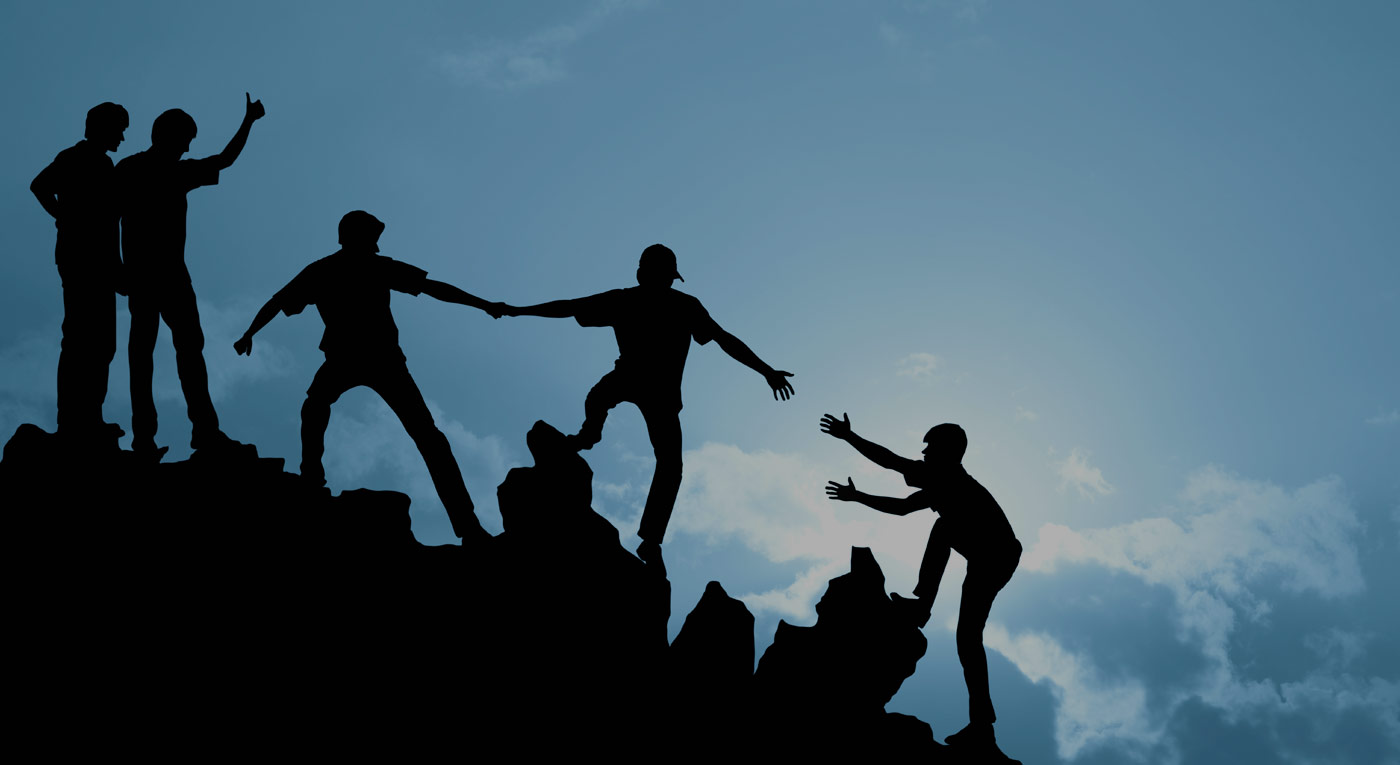